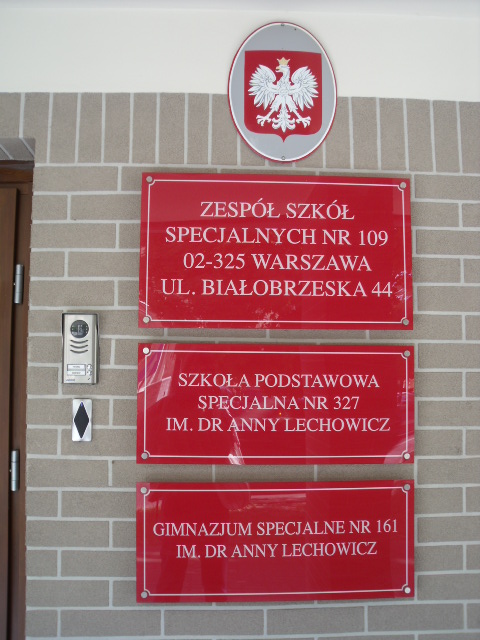 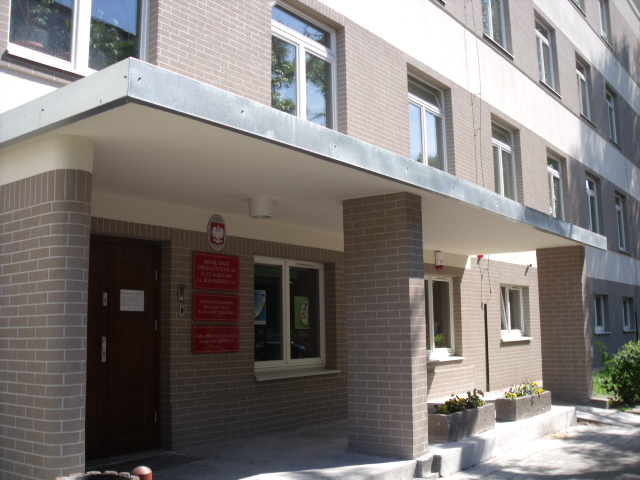 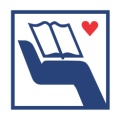 Zespół Szkół Specjalnych nr 109
Kiedyś (2006rok)
Dziś (2016 rok)
Małgorzata Dońska - Olszko
Zespół Szkół Specjalnych nr 109, 
02-325 Warszawa, ul. Białobrzeska 44
22 8221261,  22 6595675
www.zs109.edu.pl e-mail: sekretariat@zs109.edu.pl

l
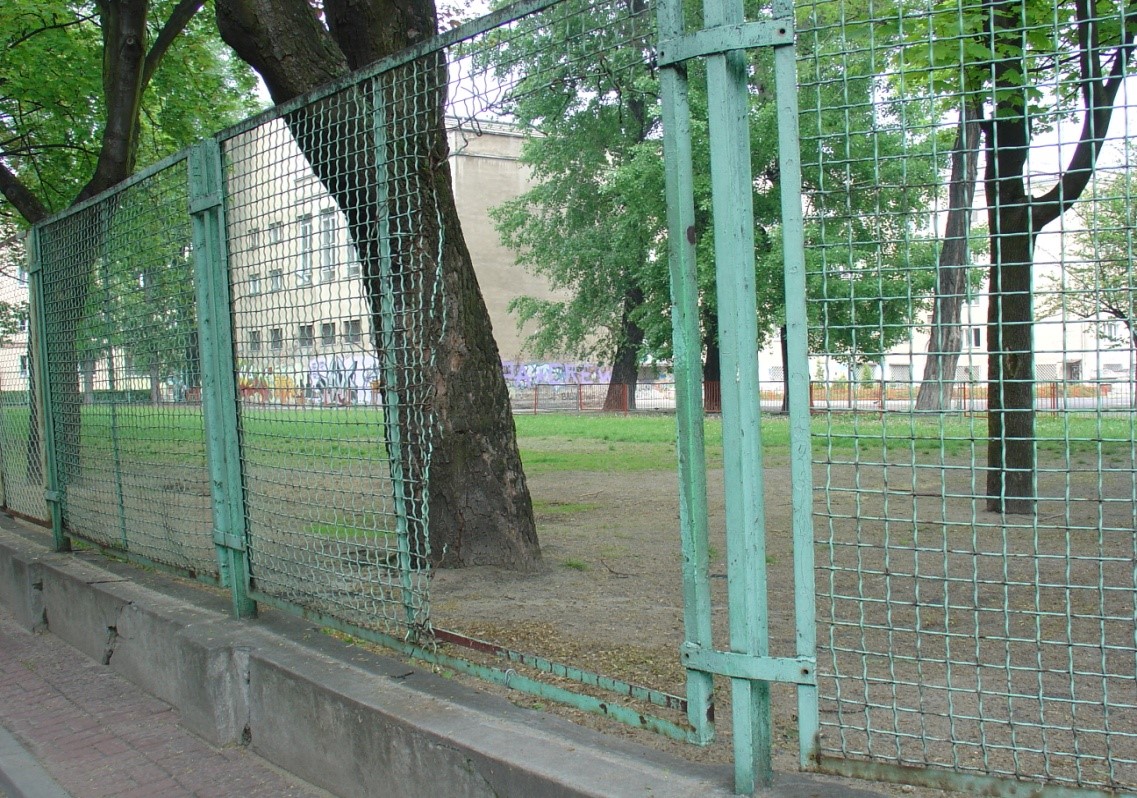 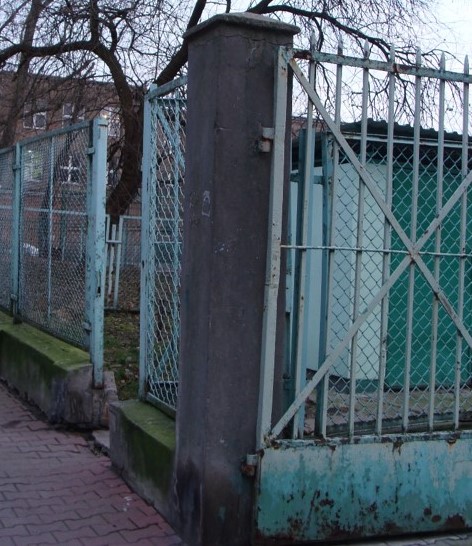 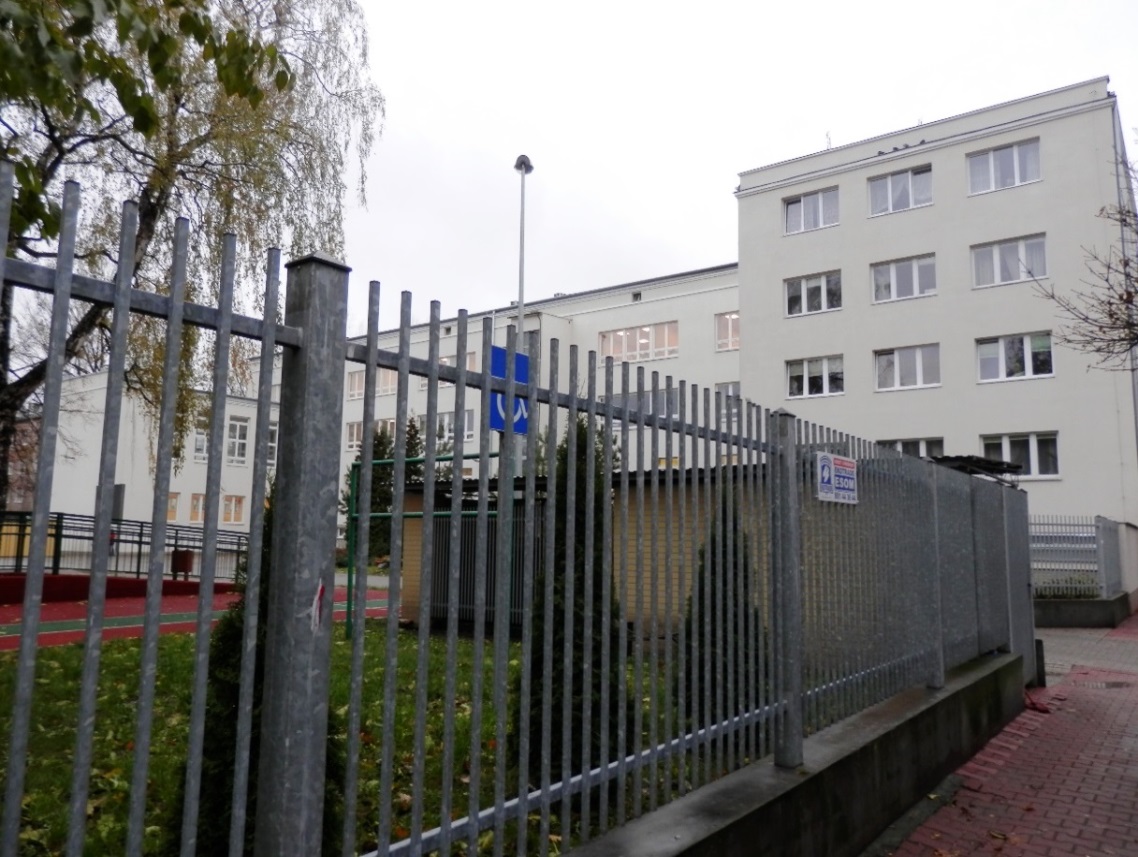 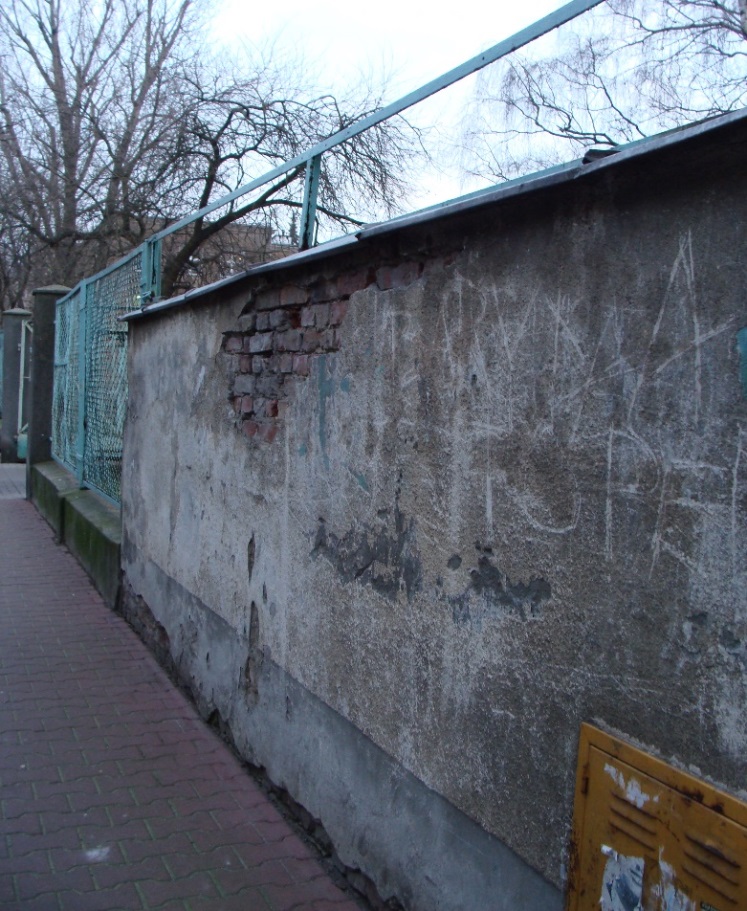 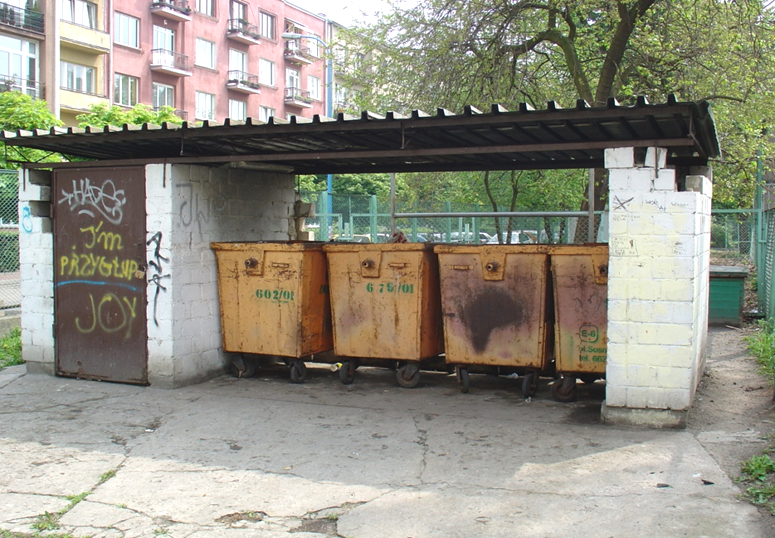 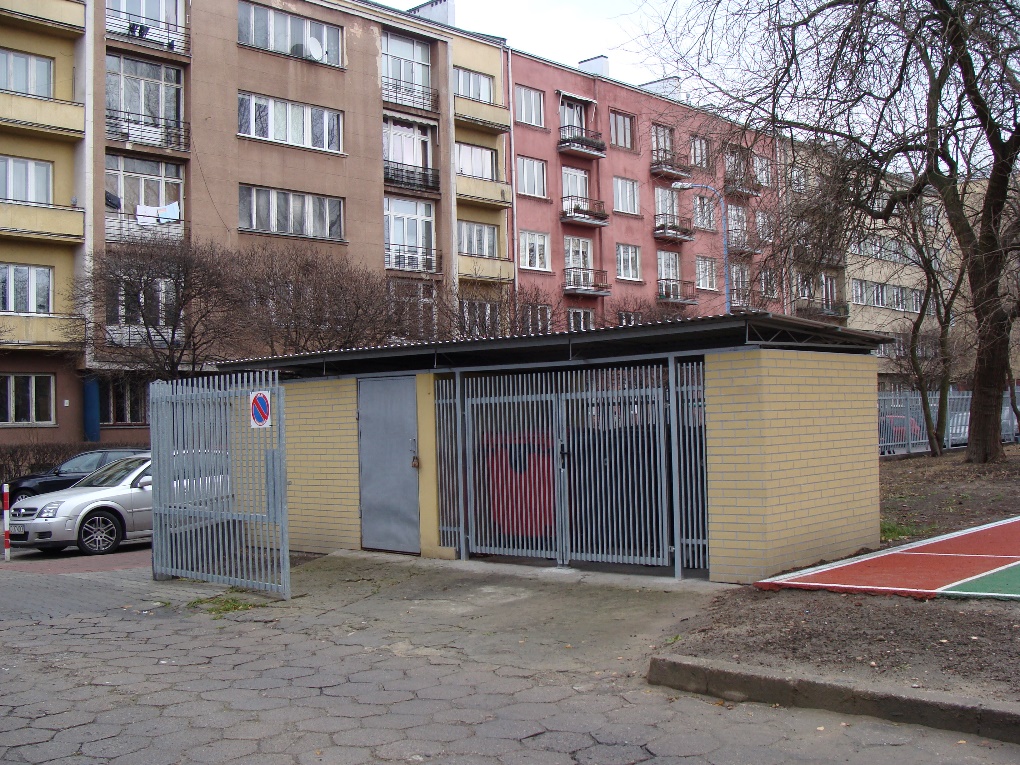 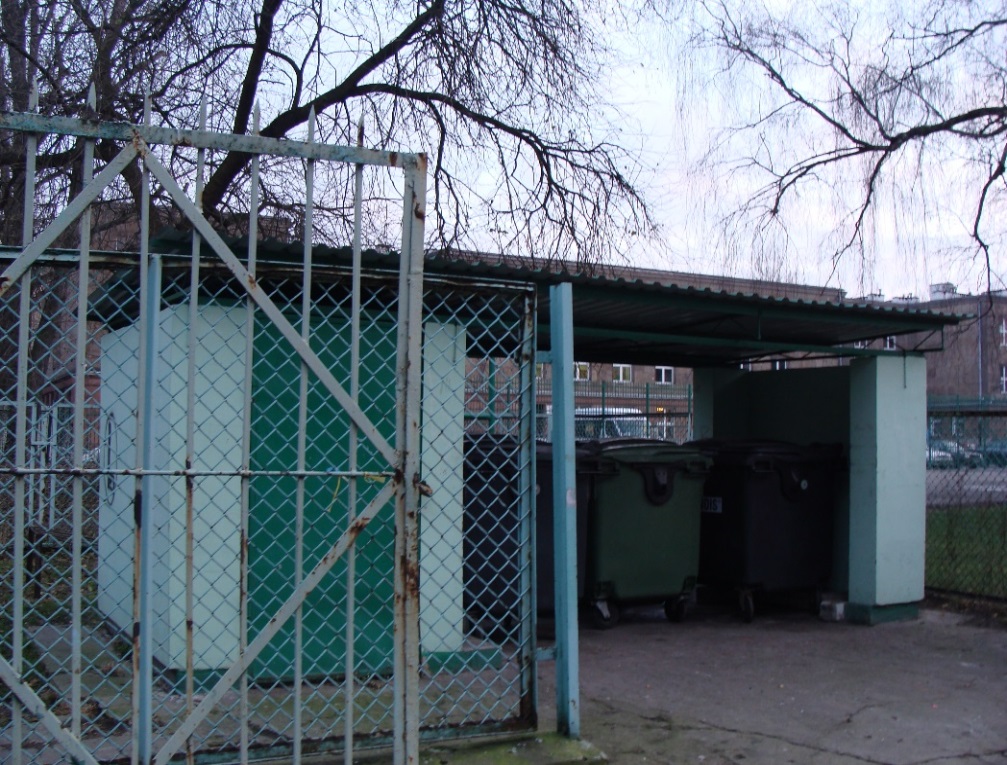 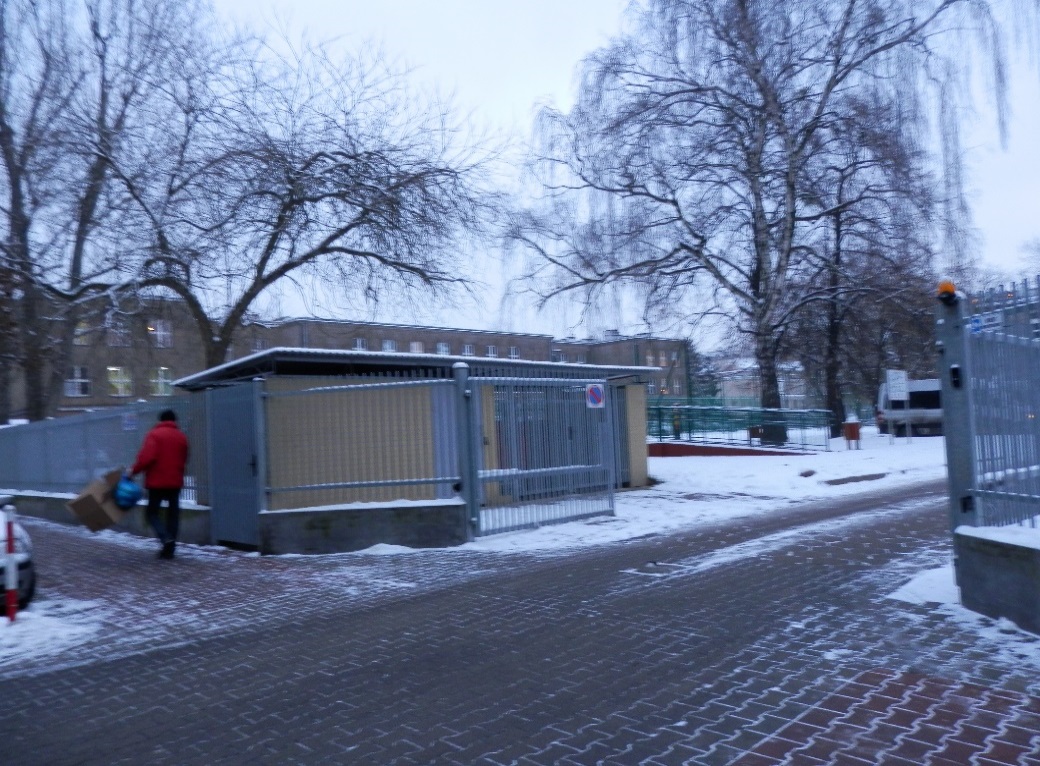 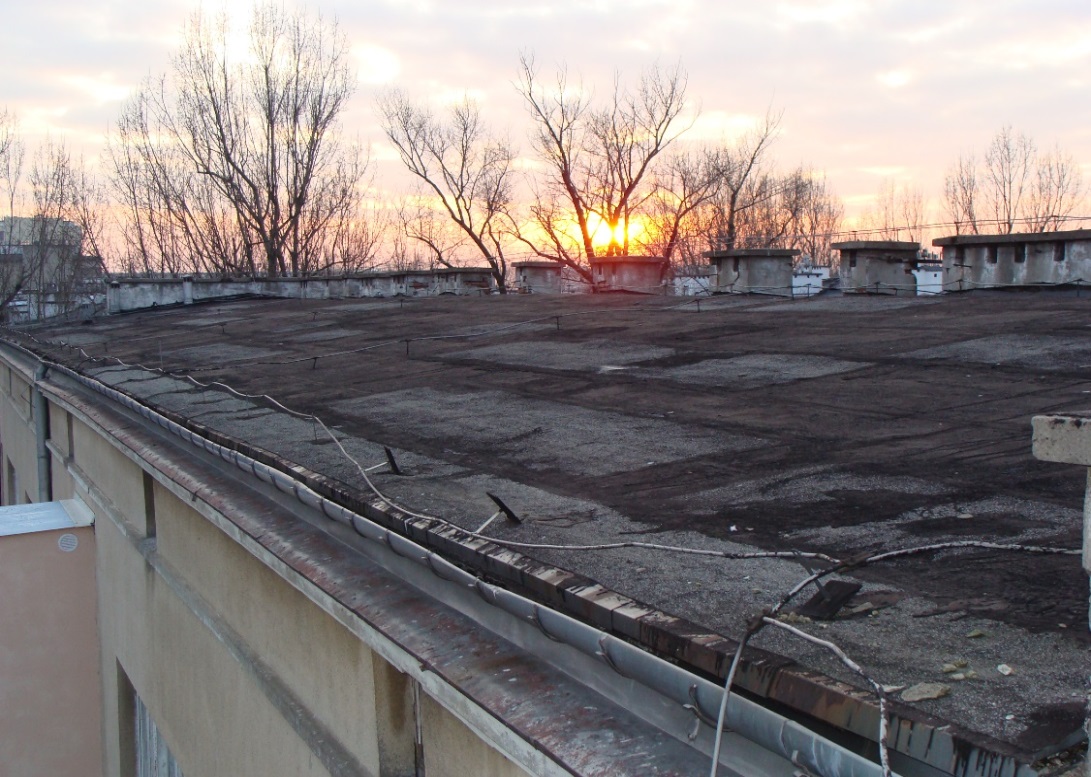 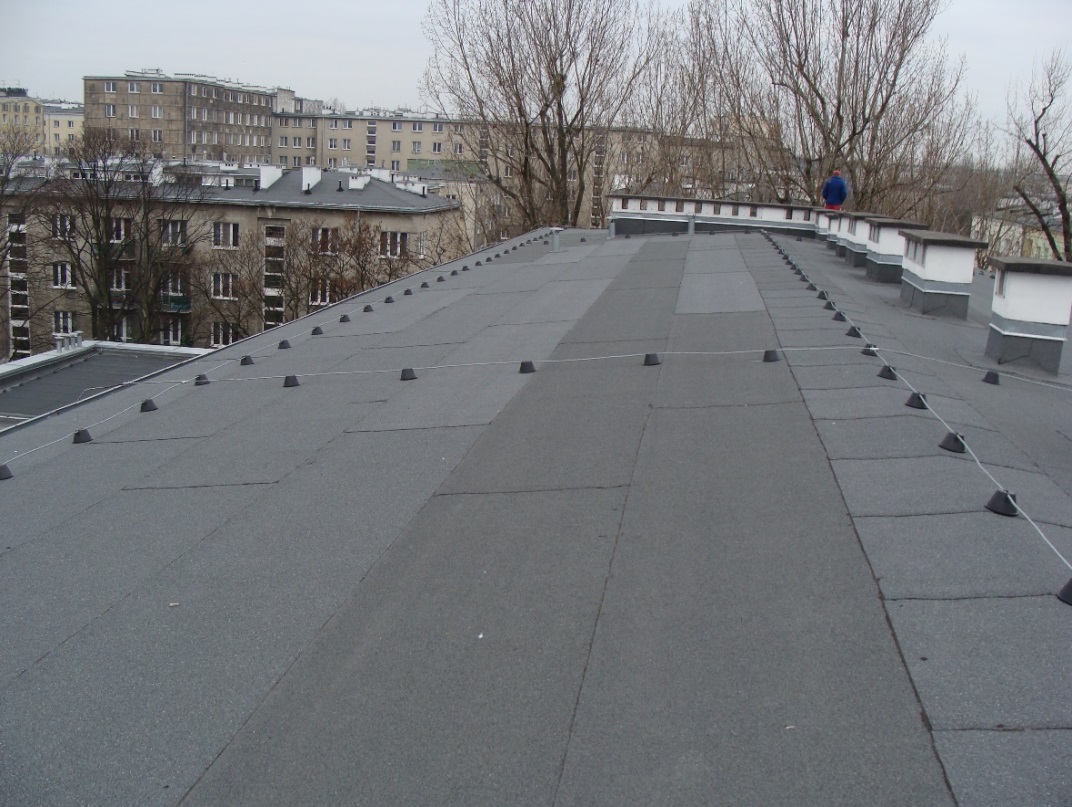 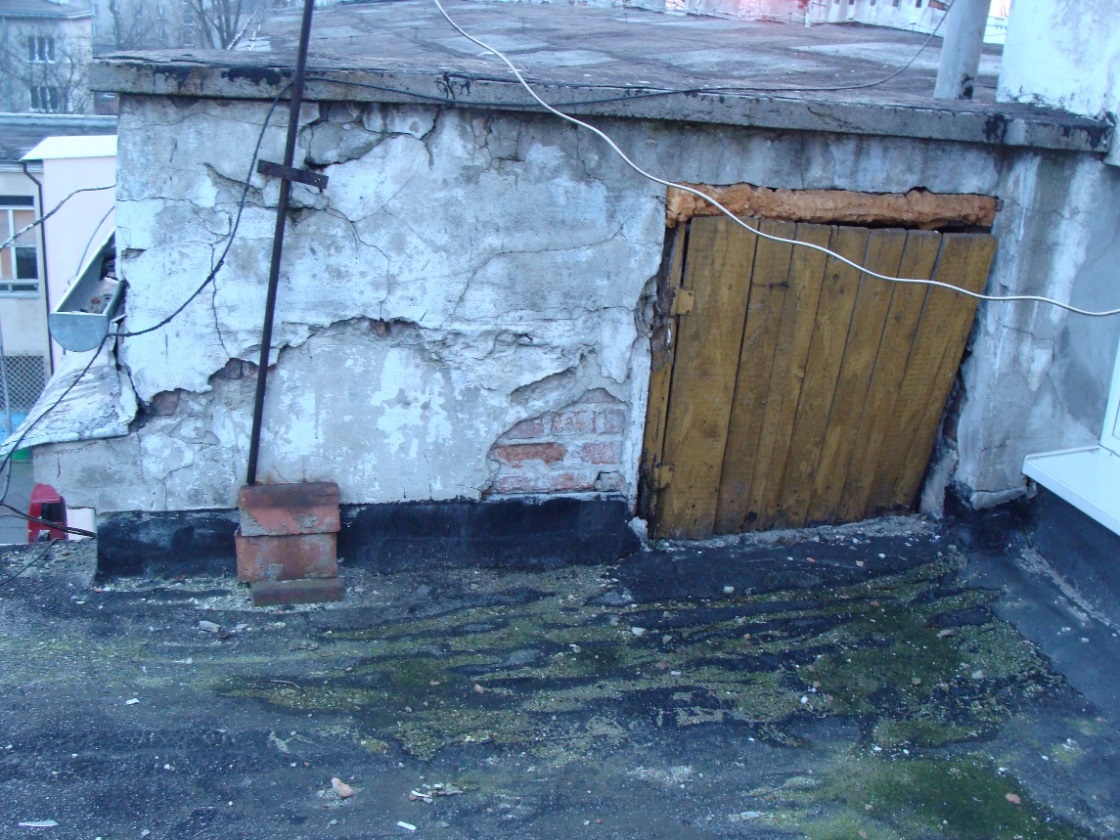 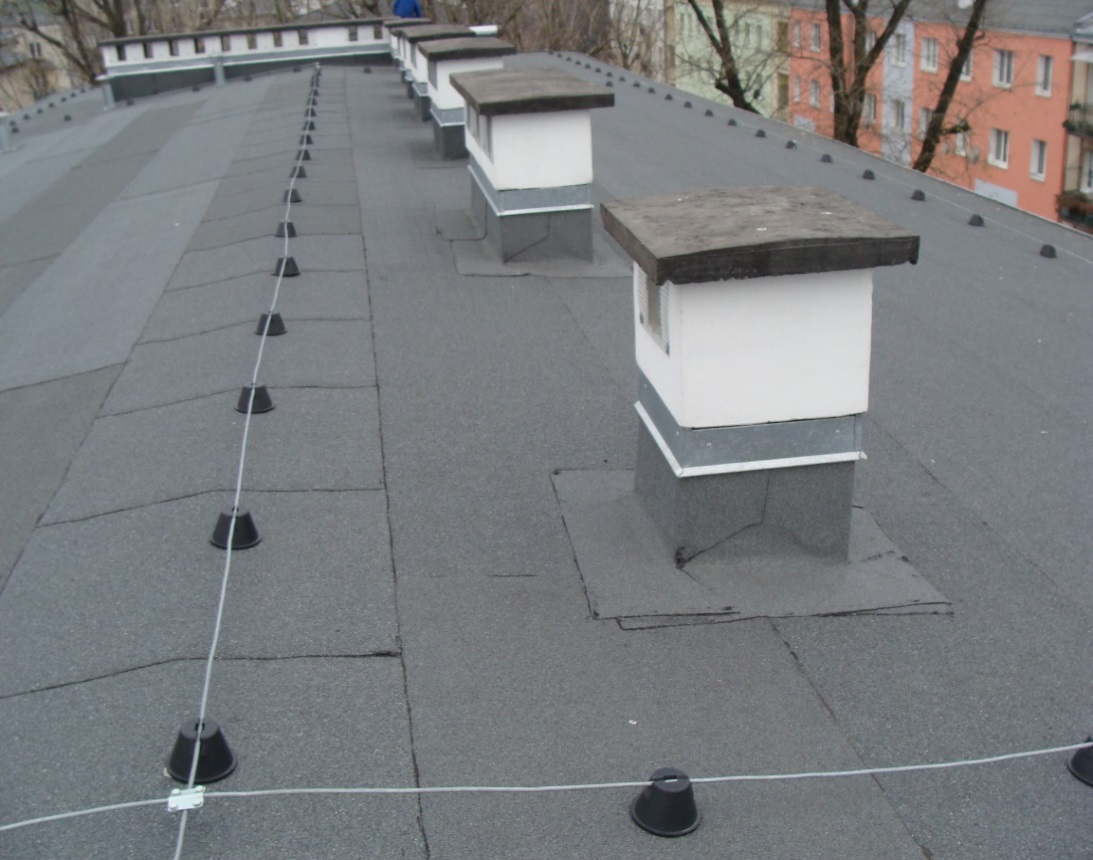 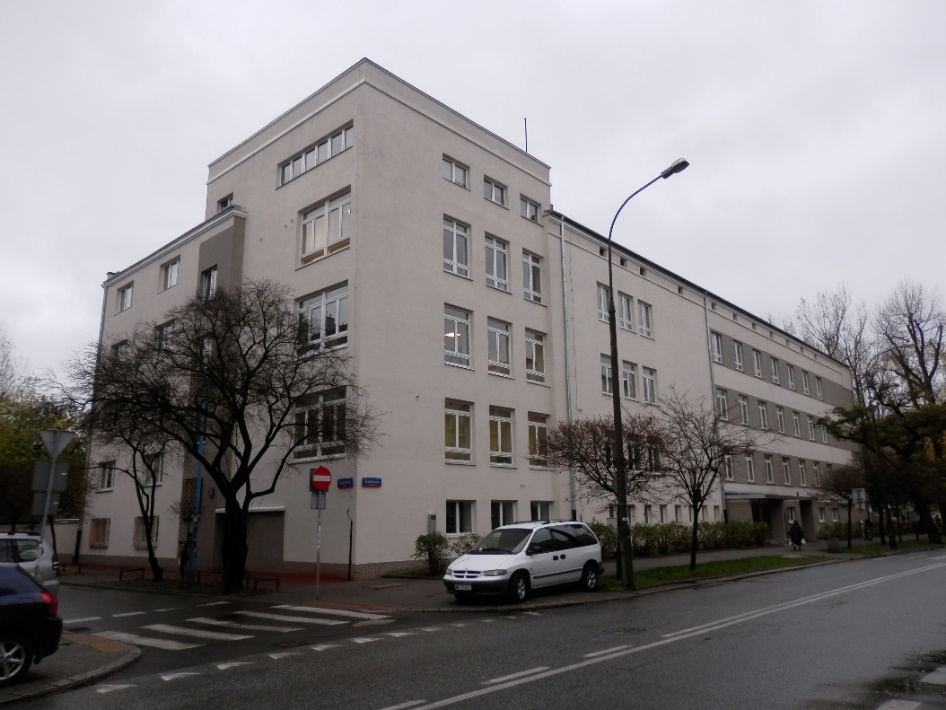 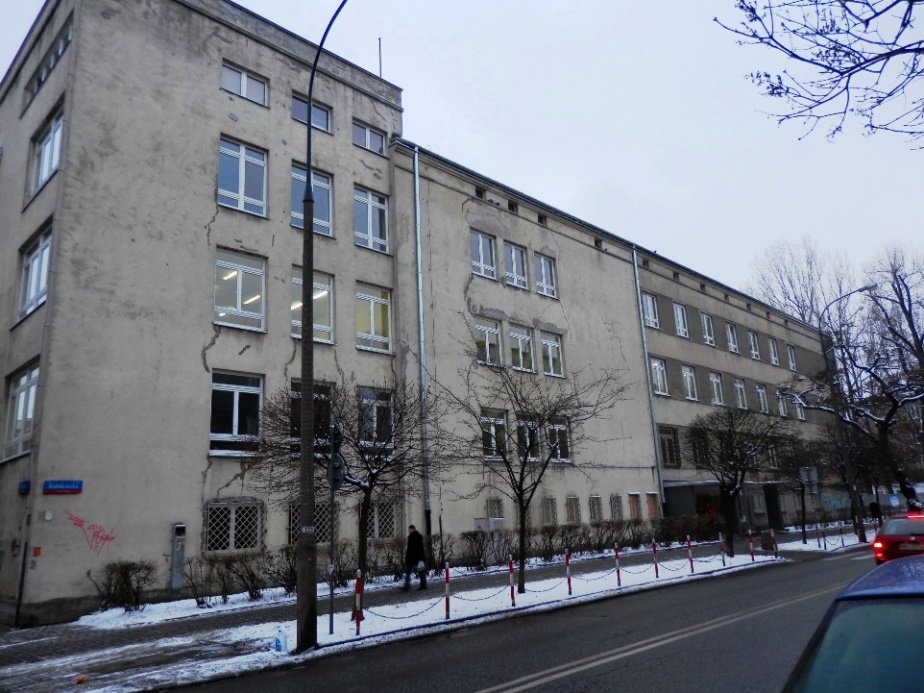 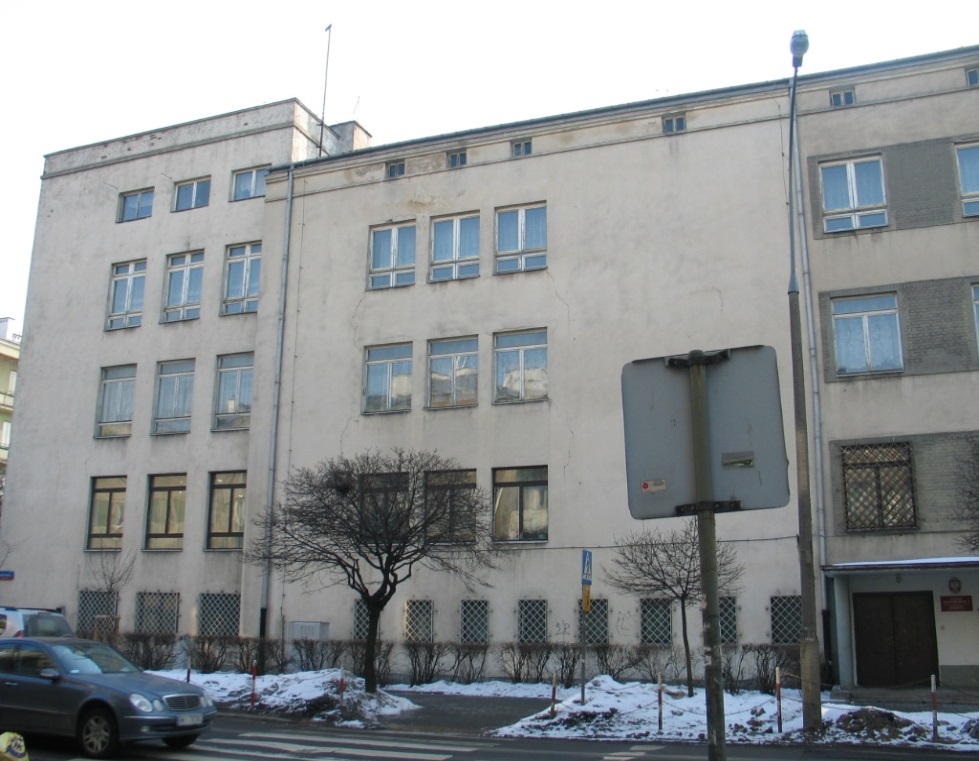 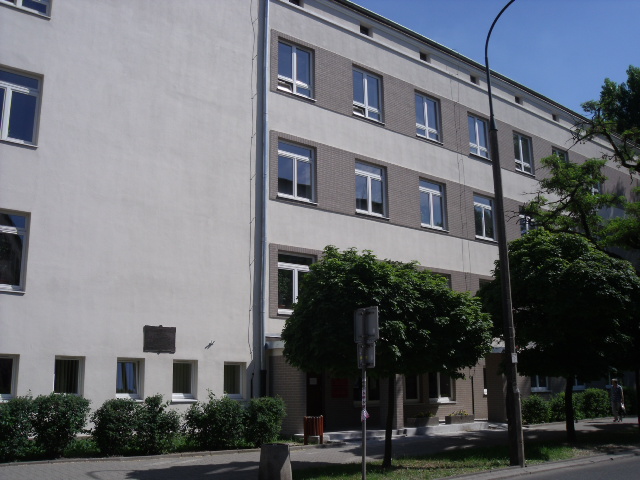 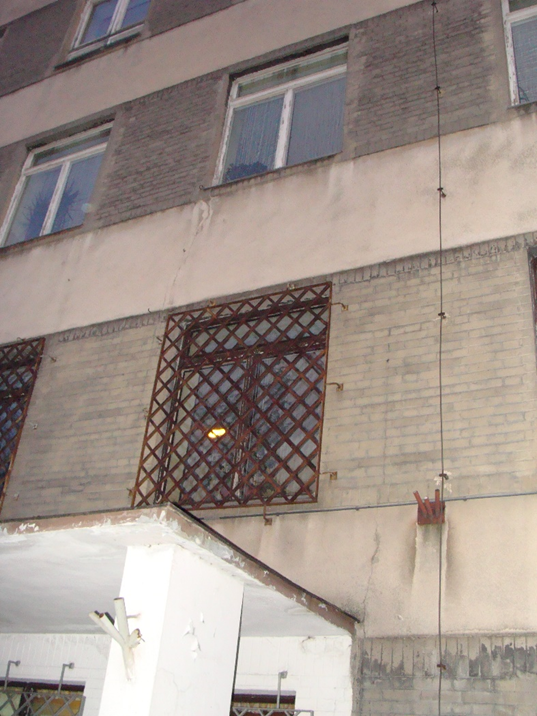 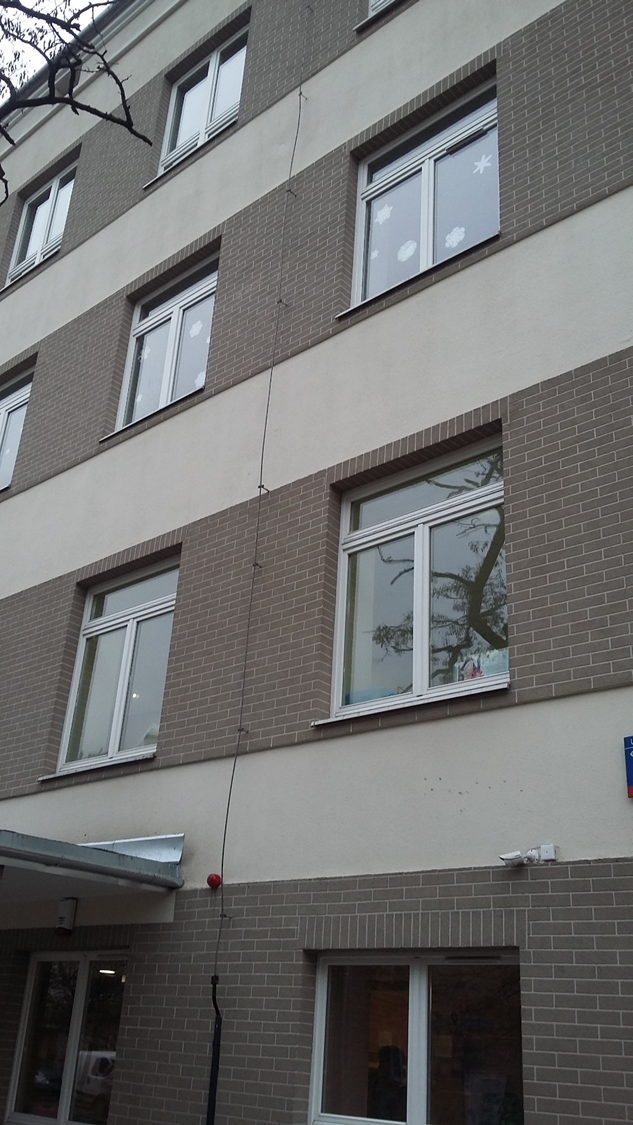 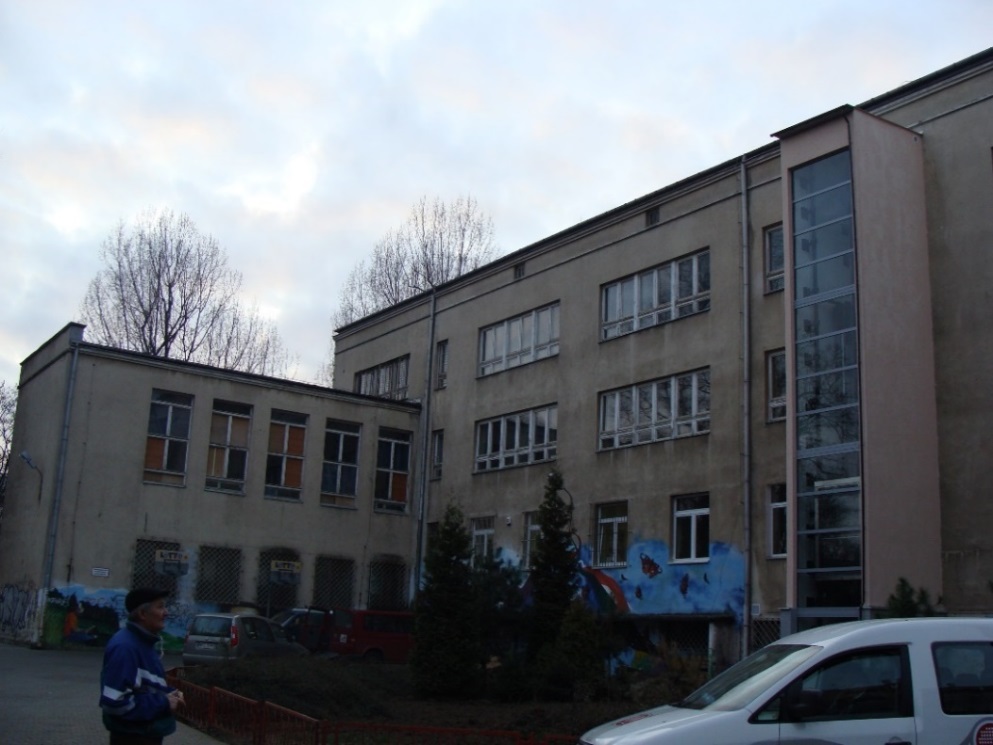 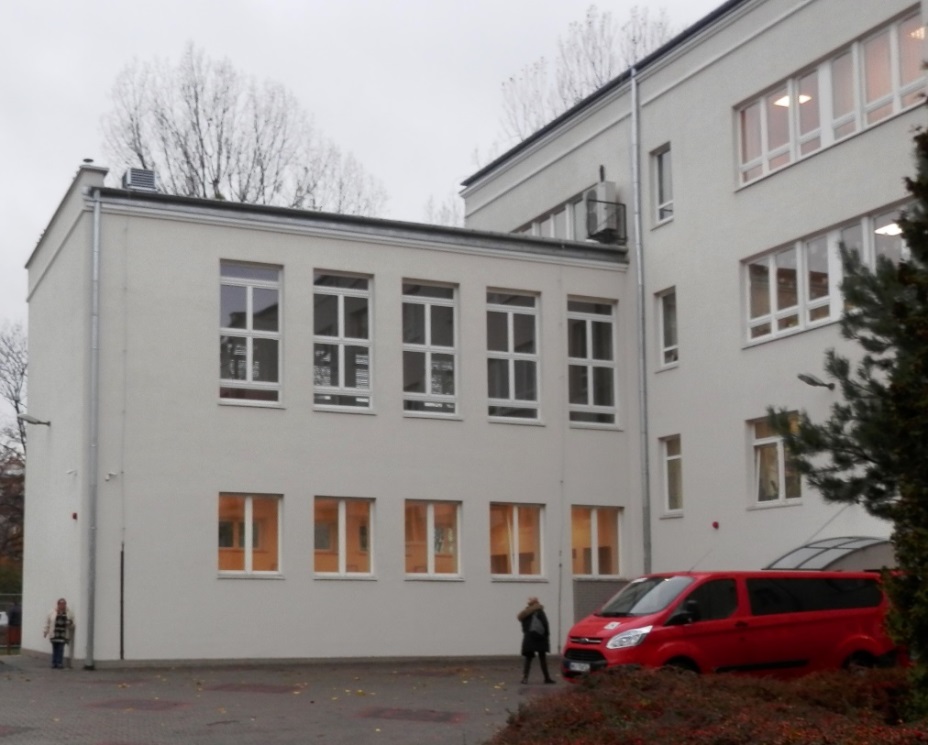 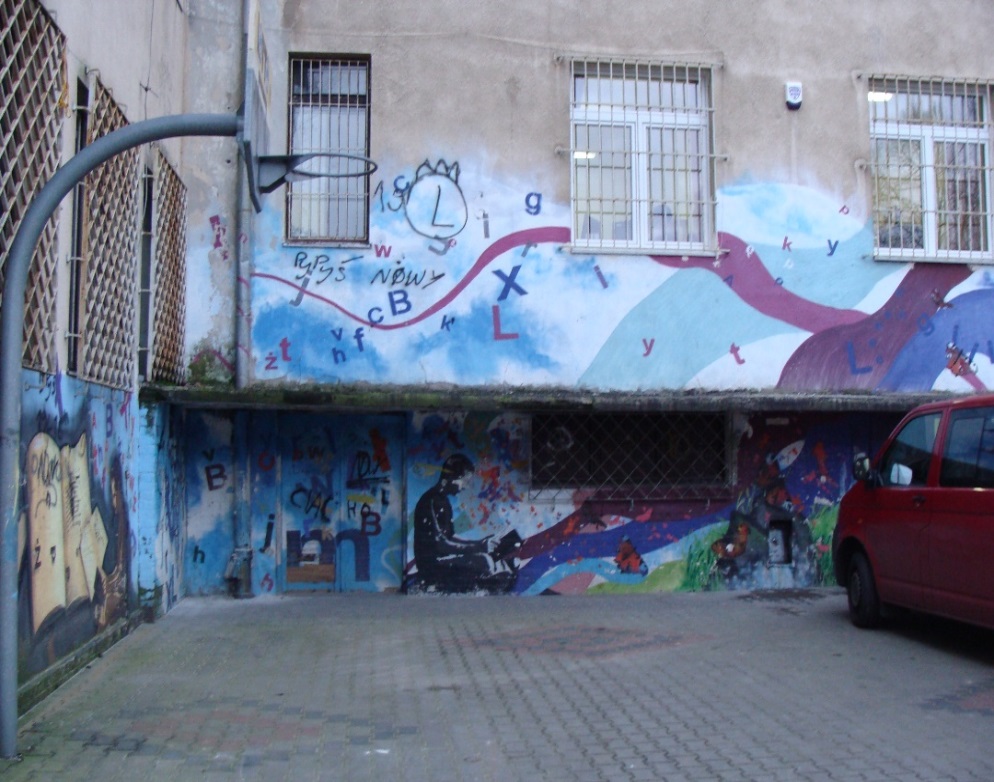 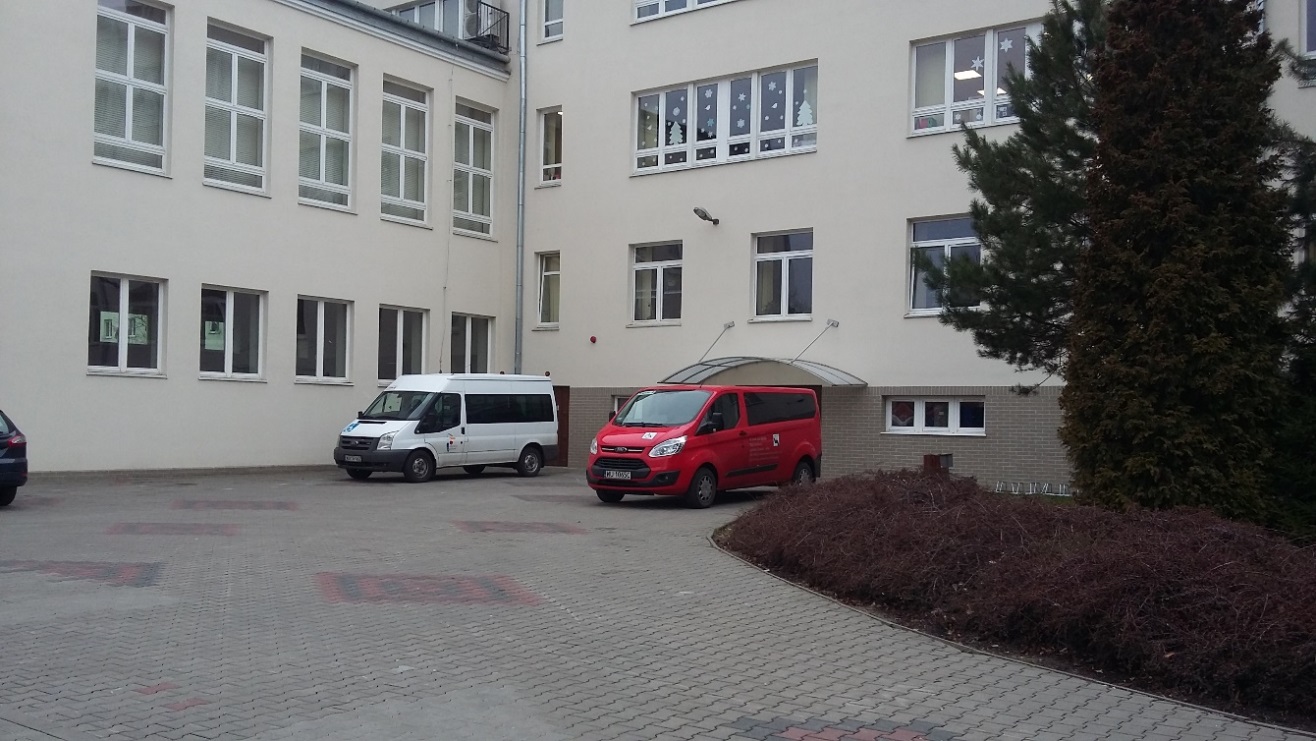 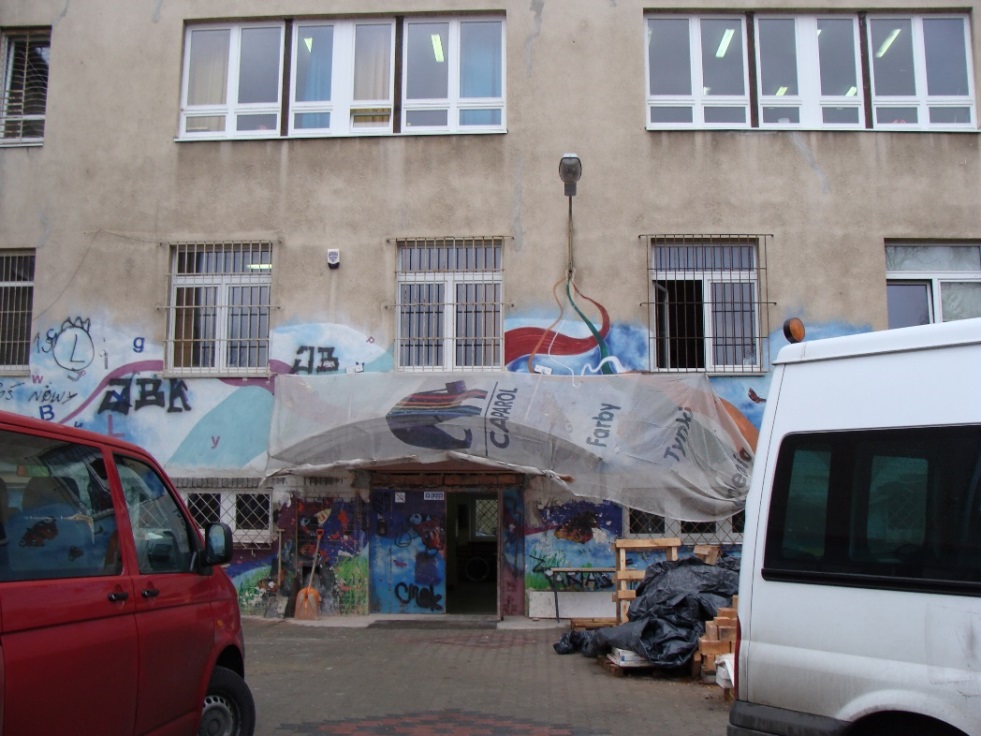 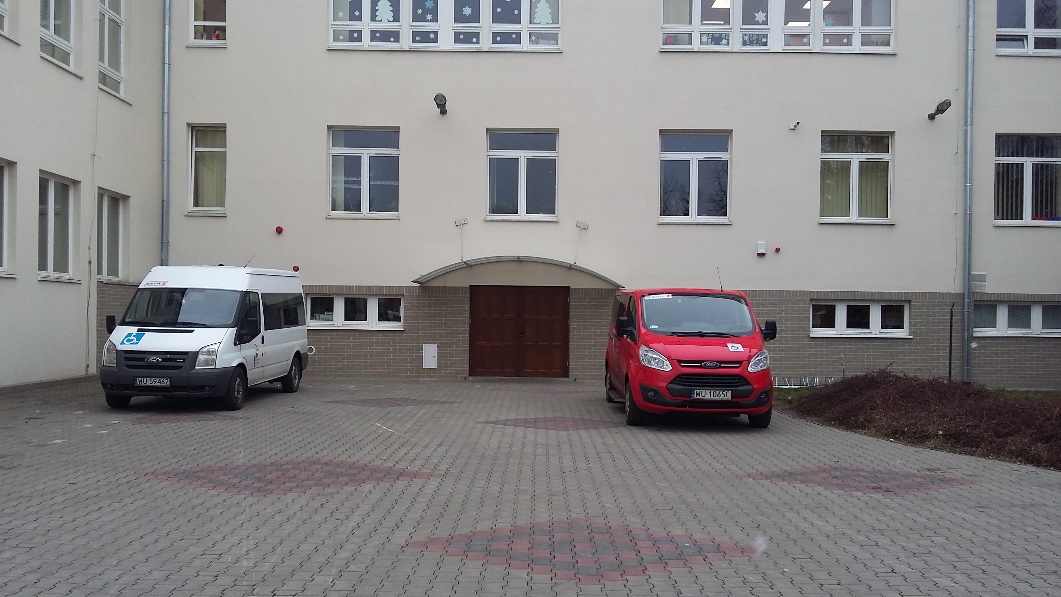 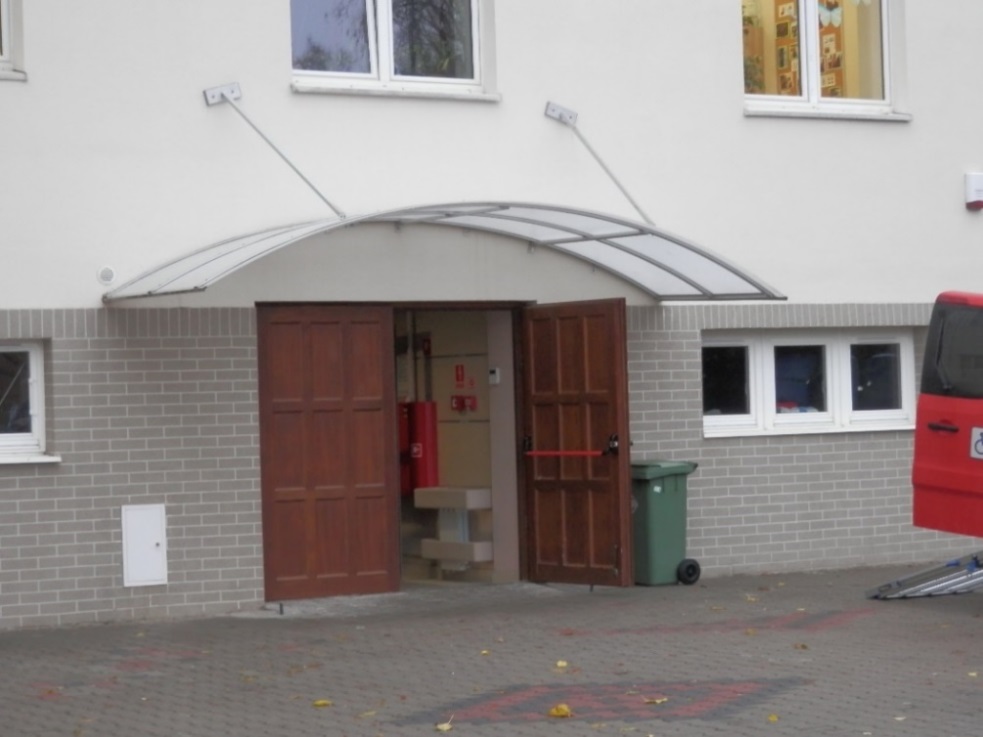 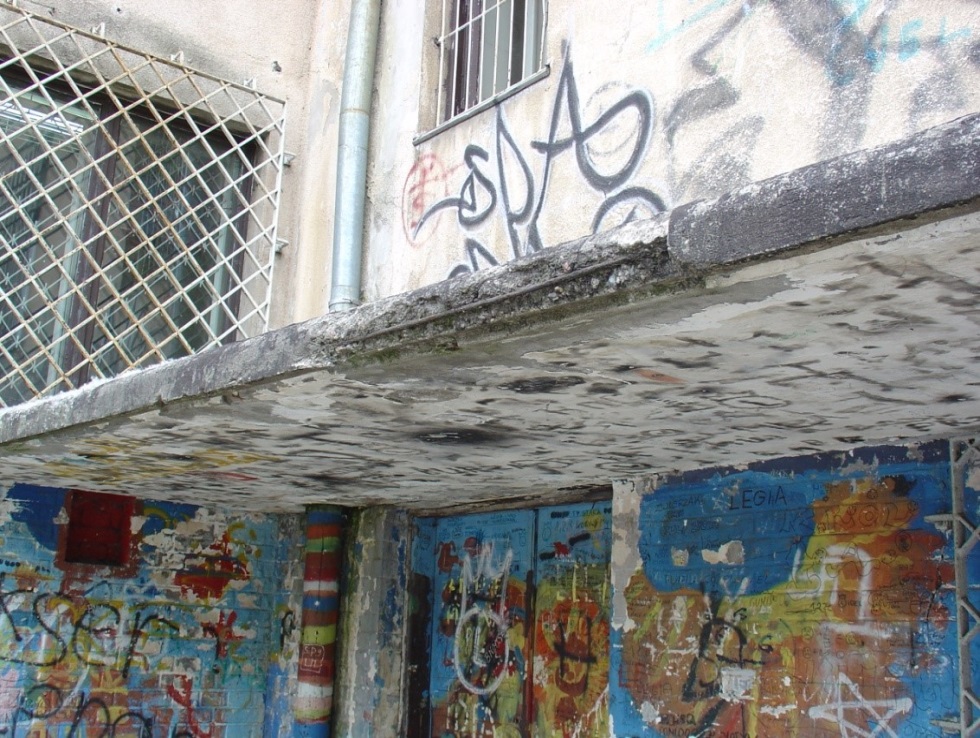 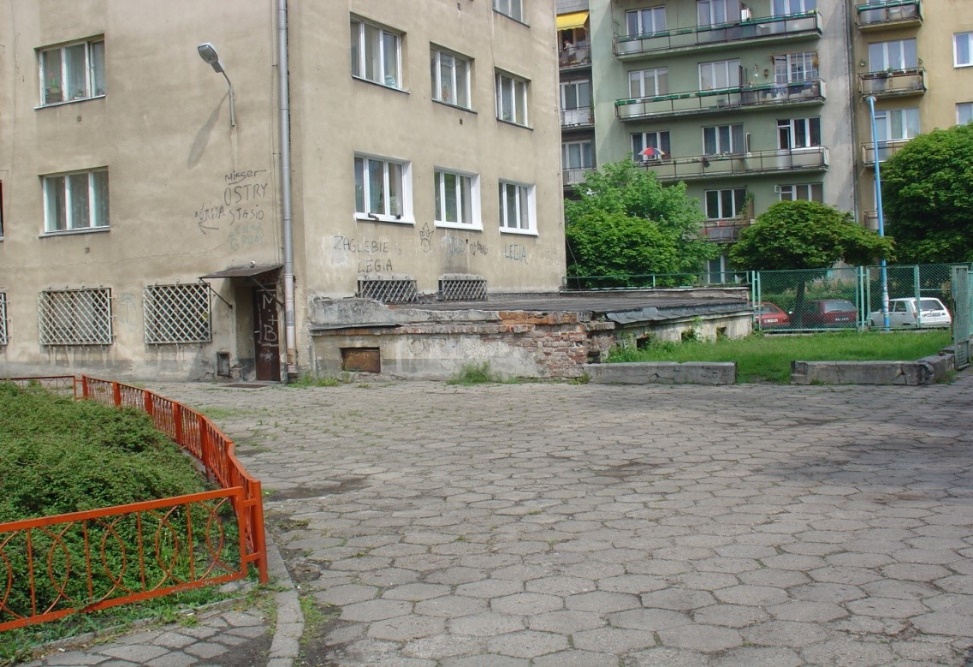 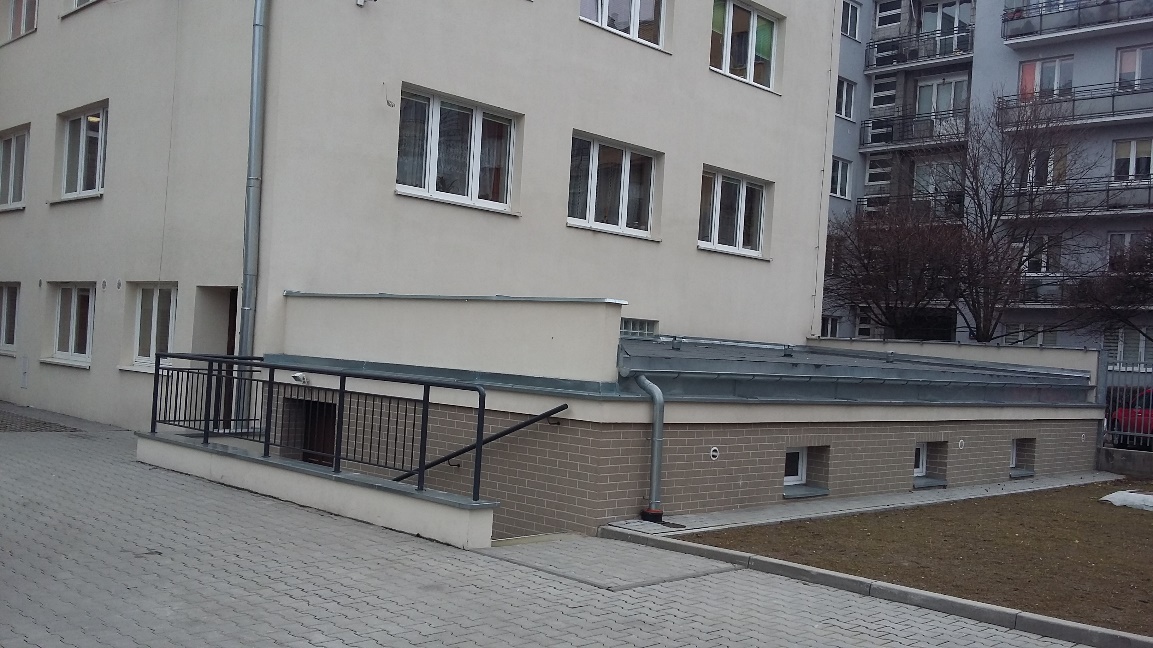 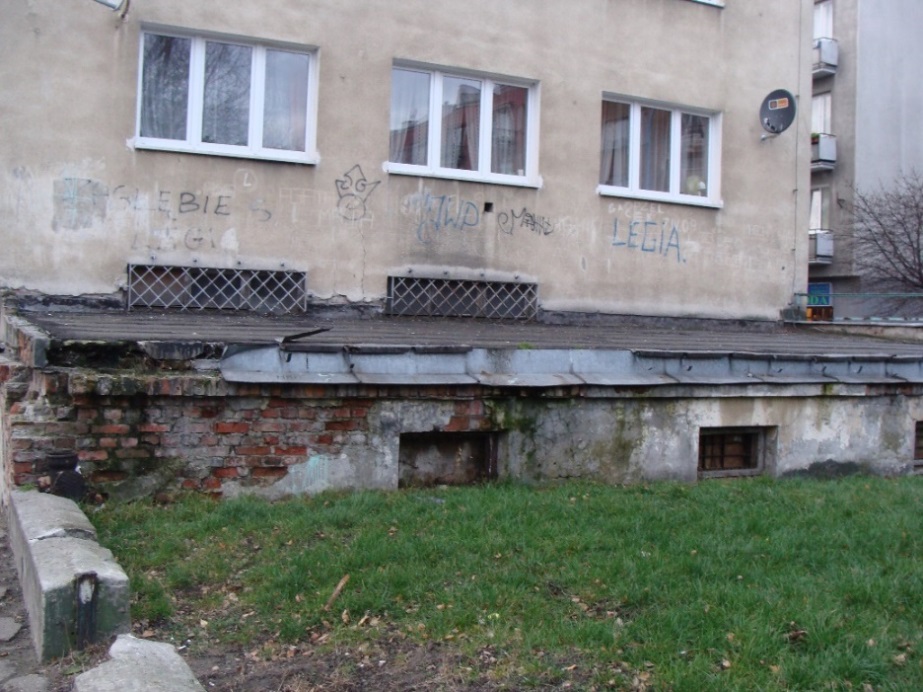 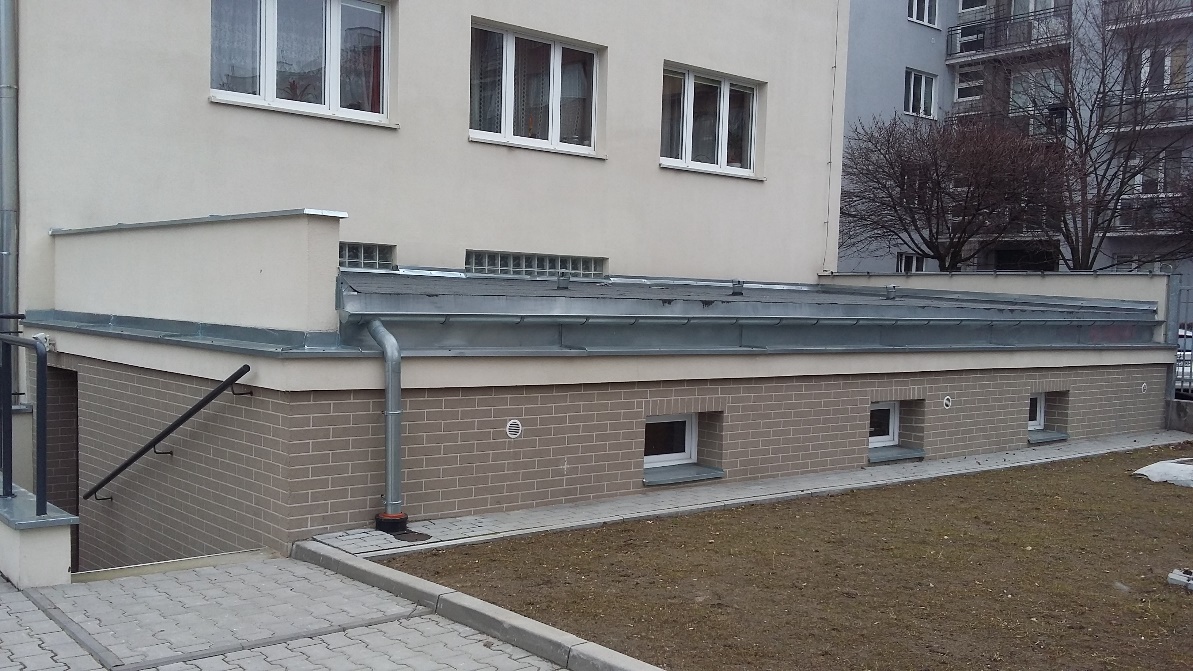 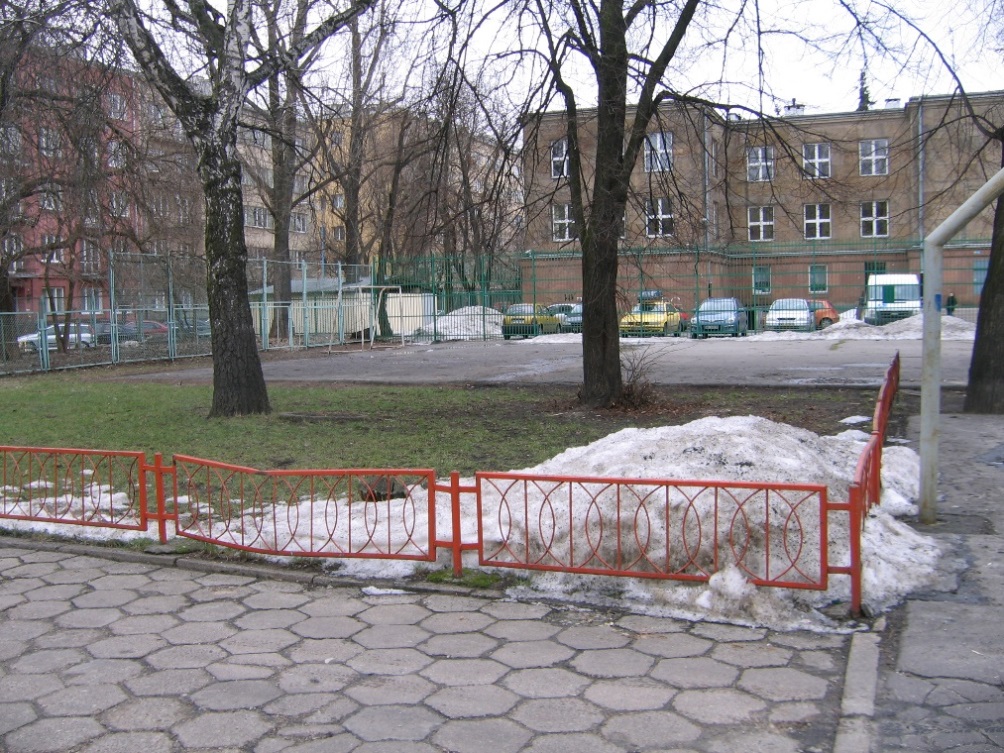 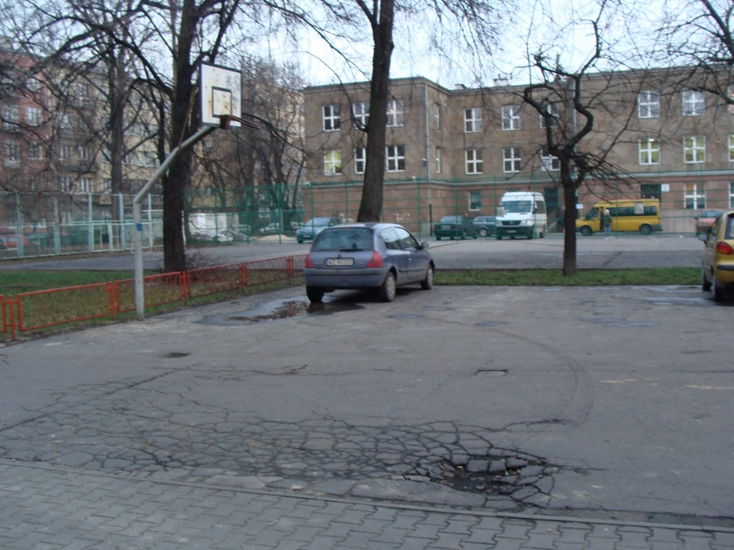 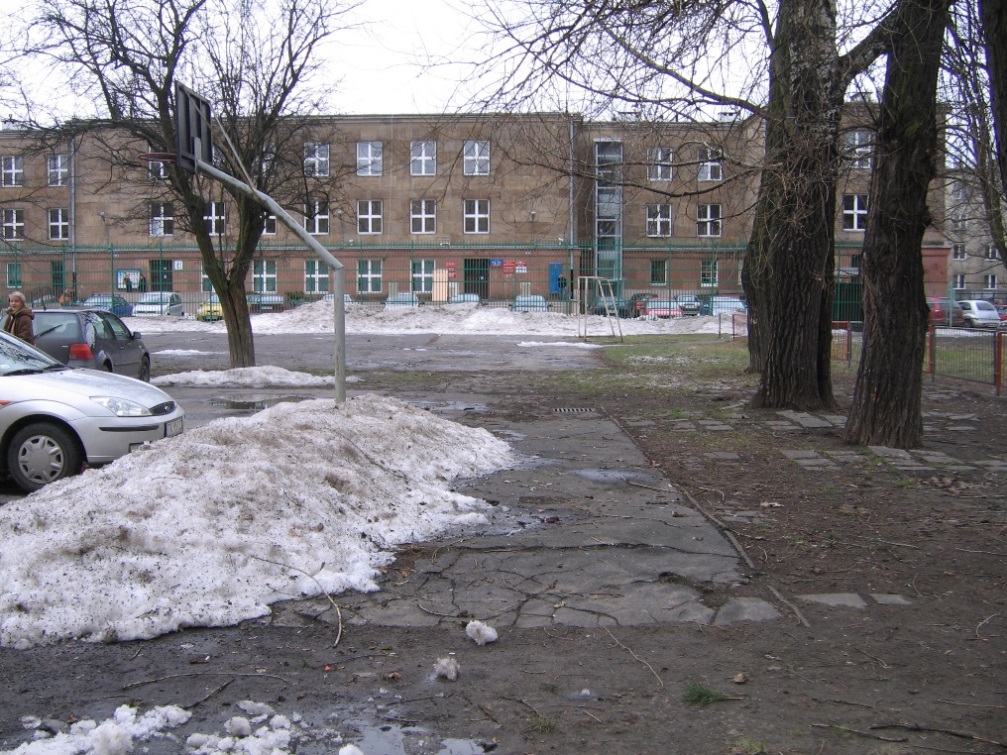 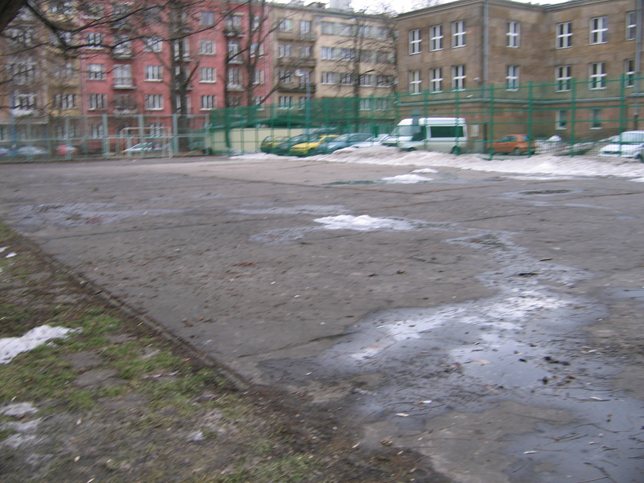 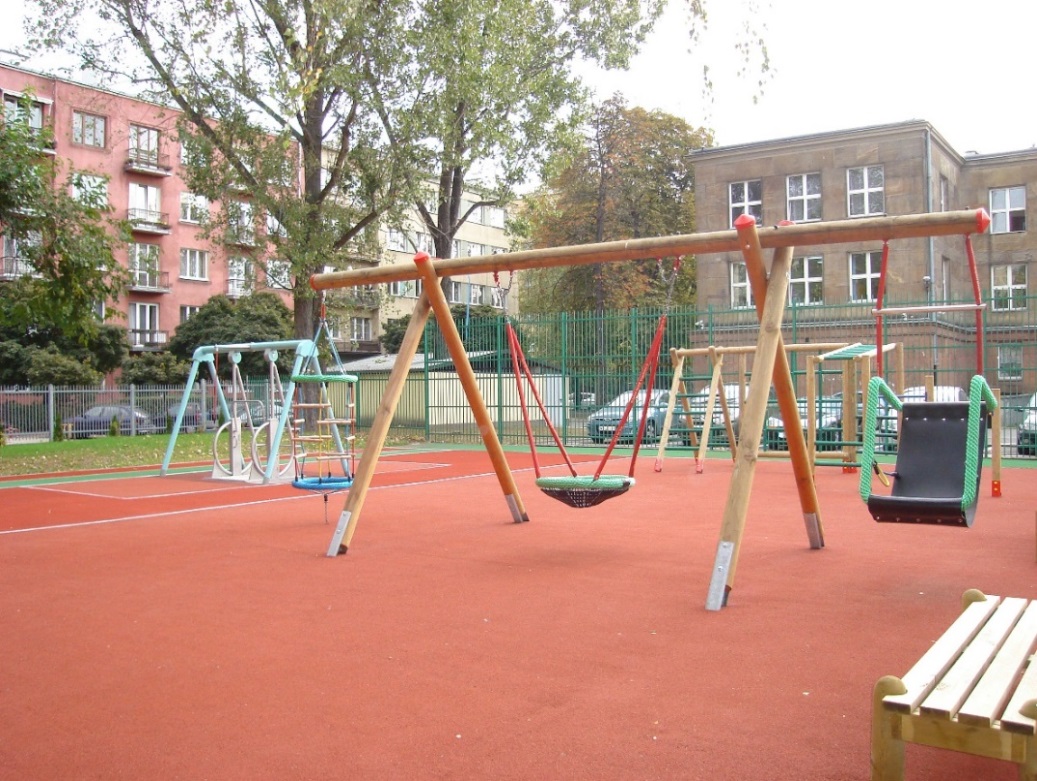 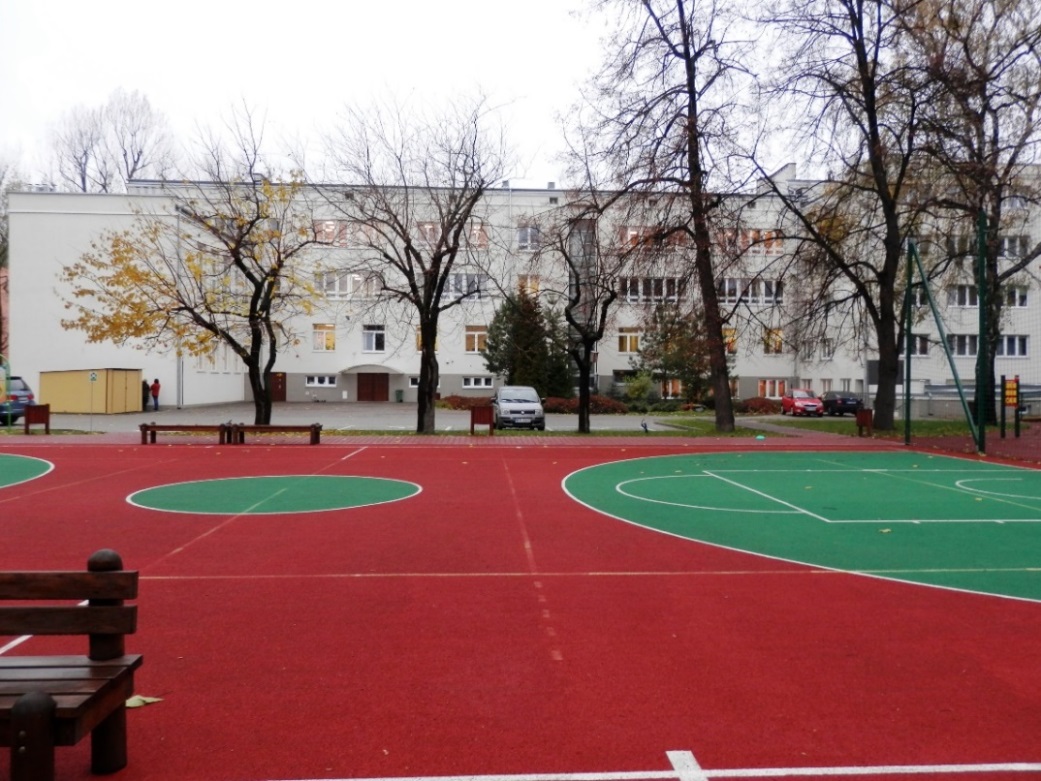 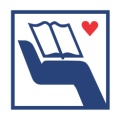 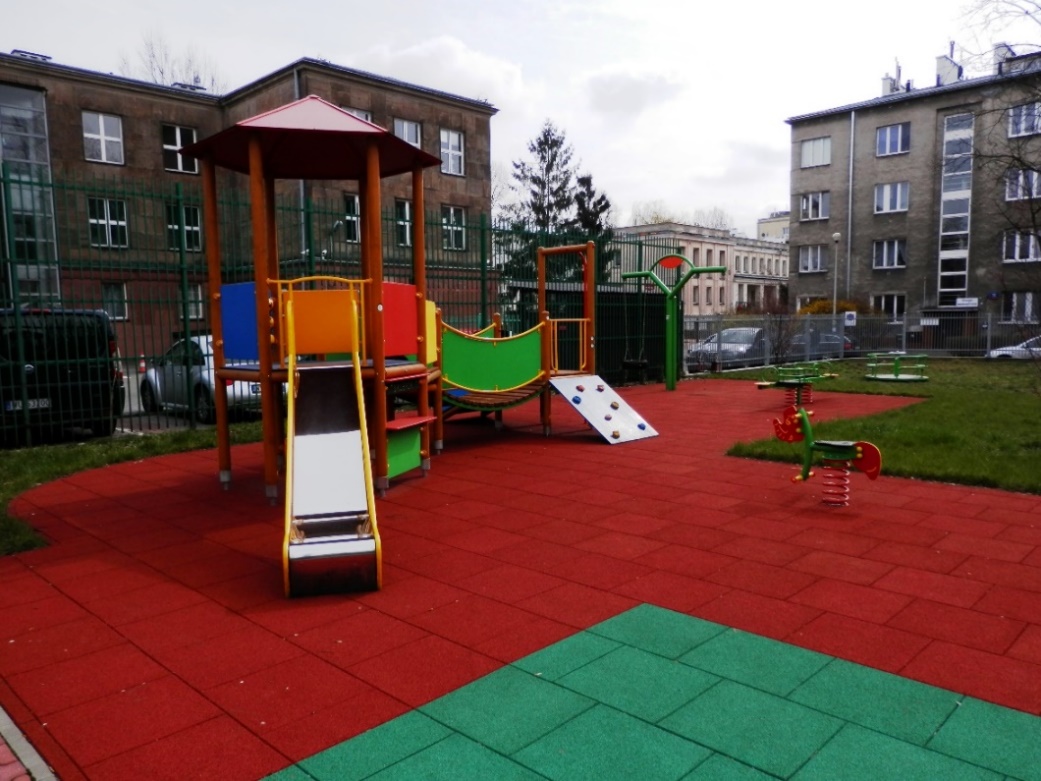 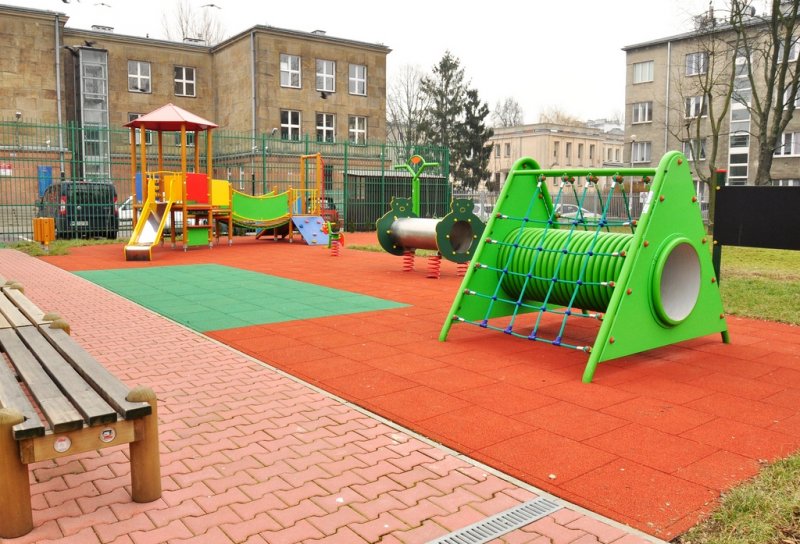 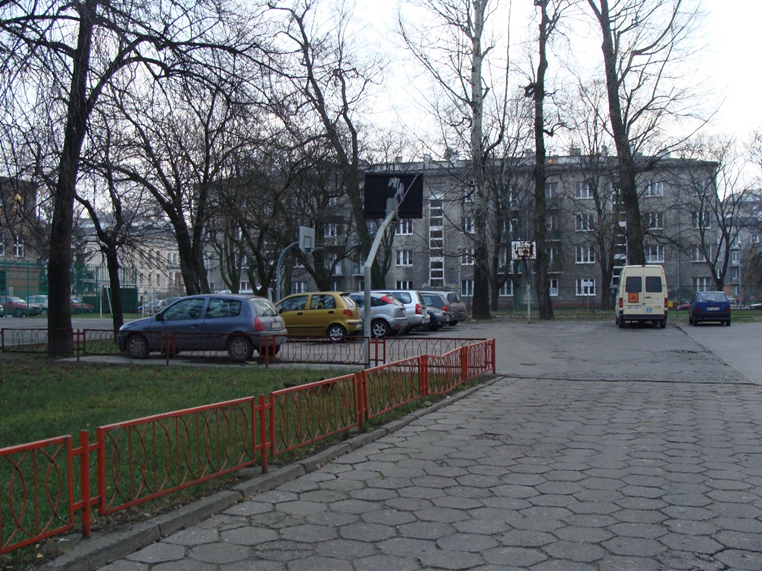 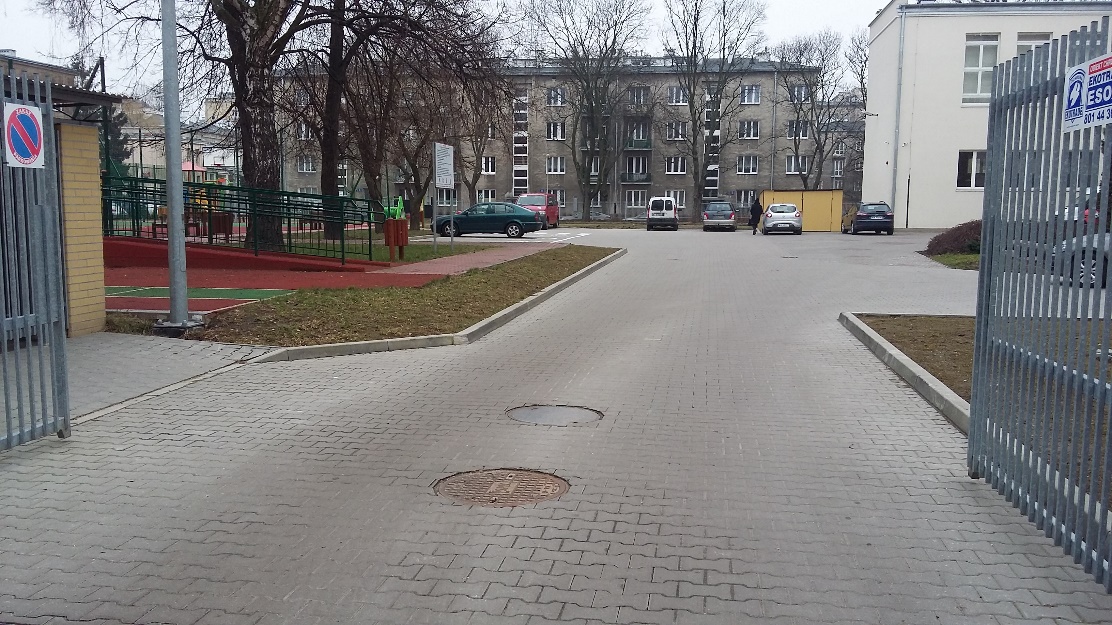 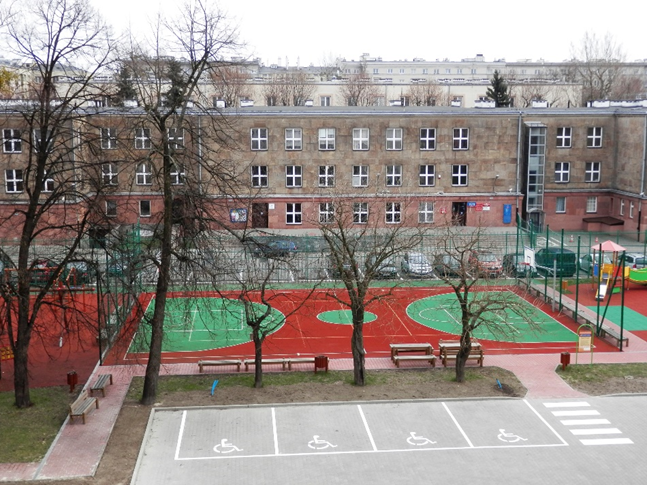 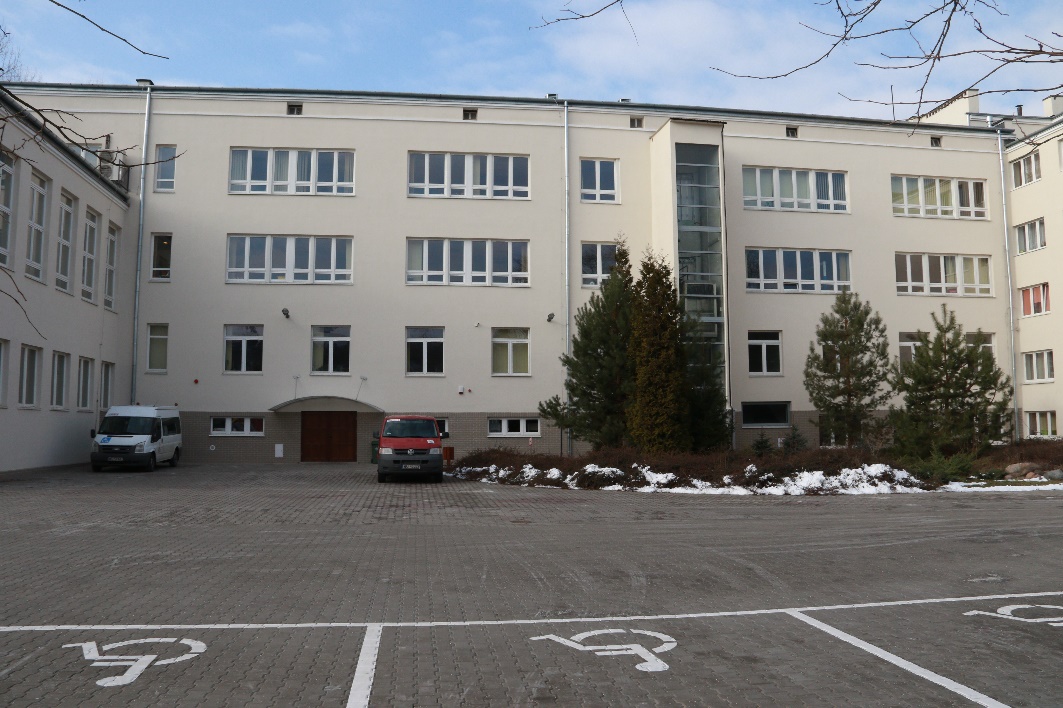 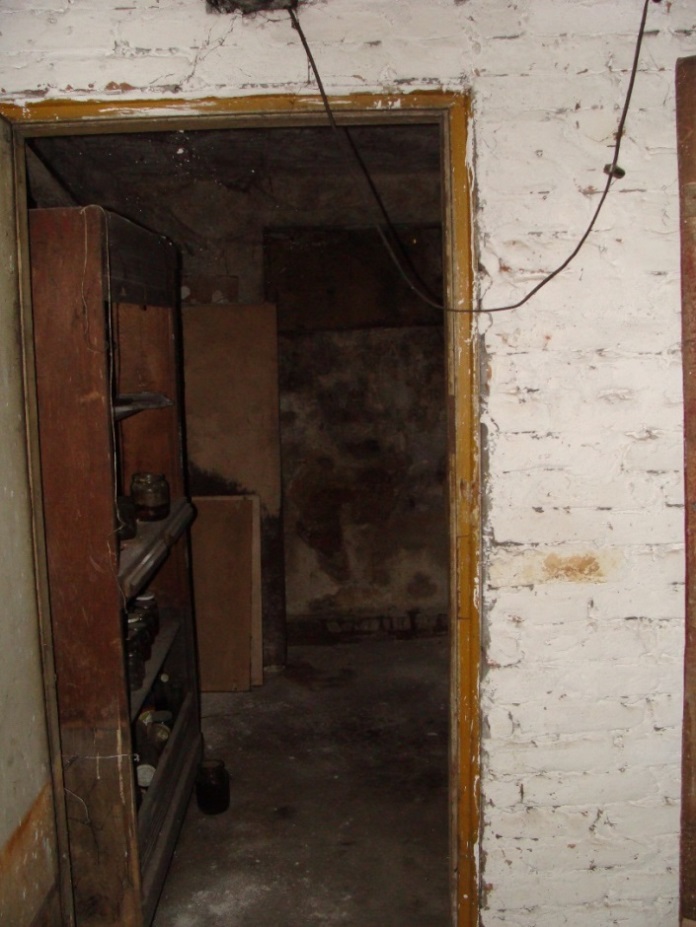 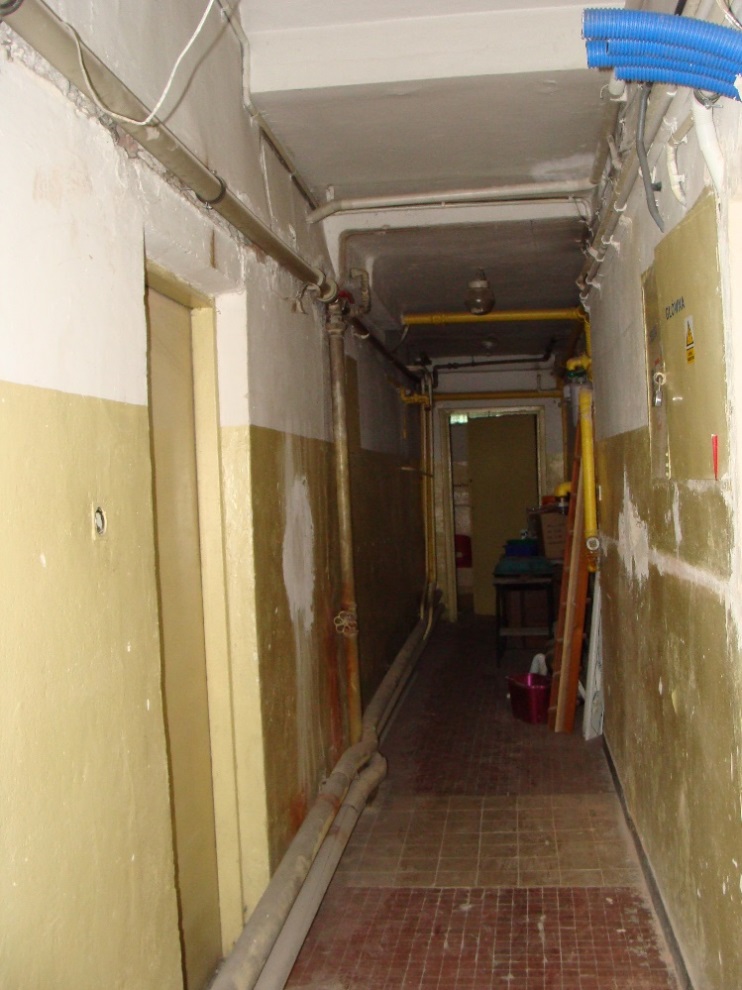 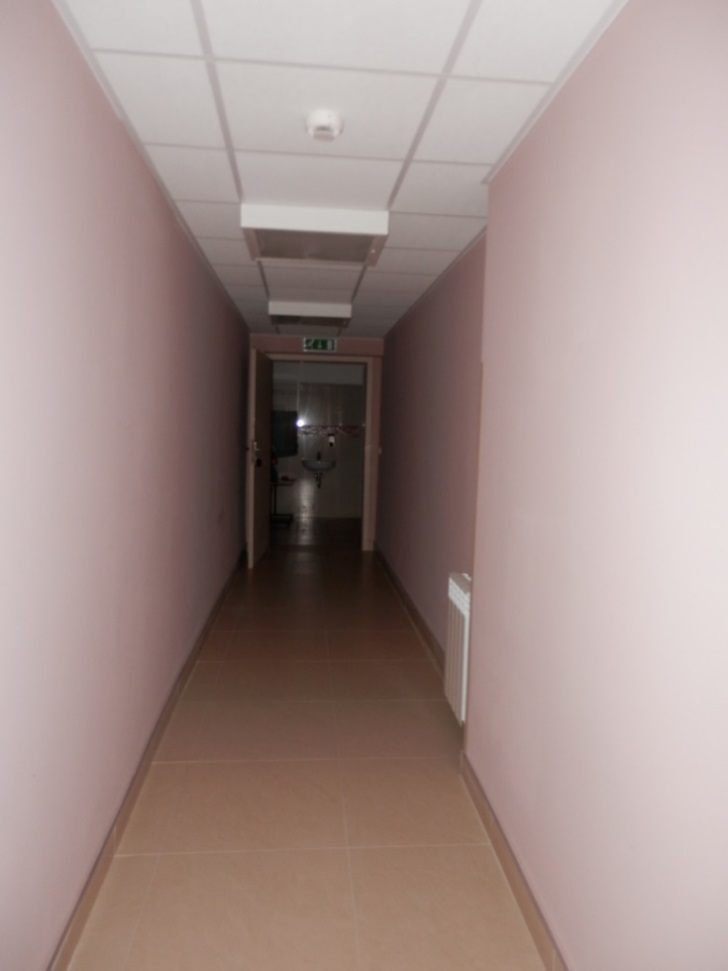 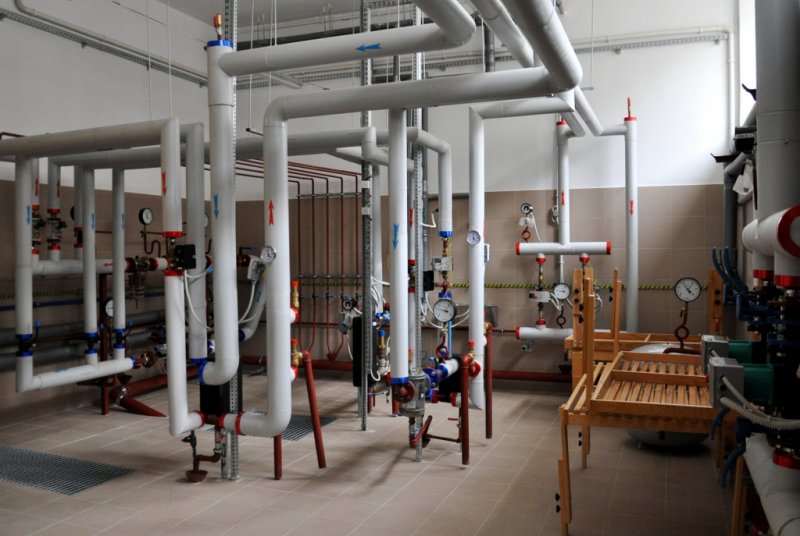 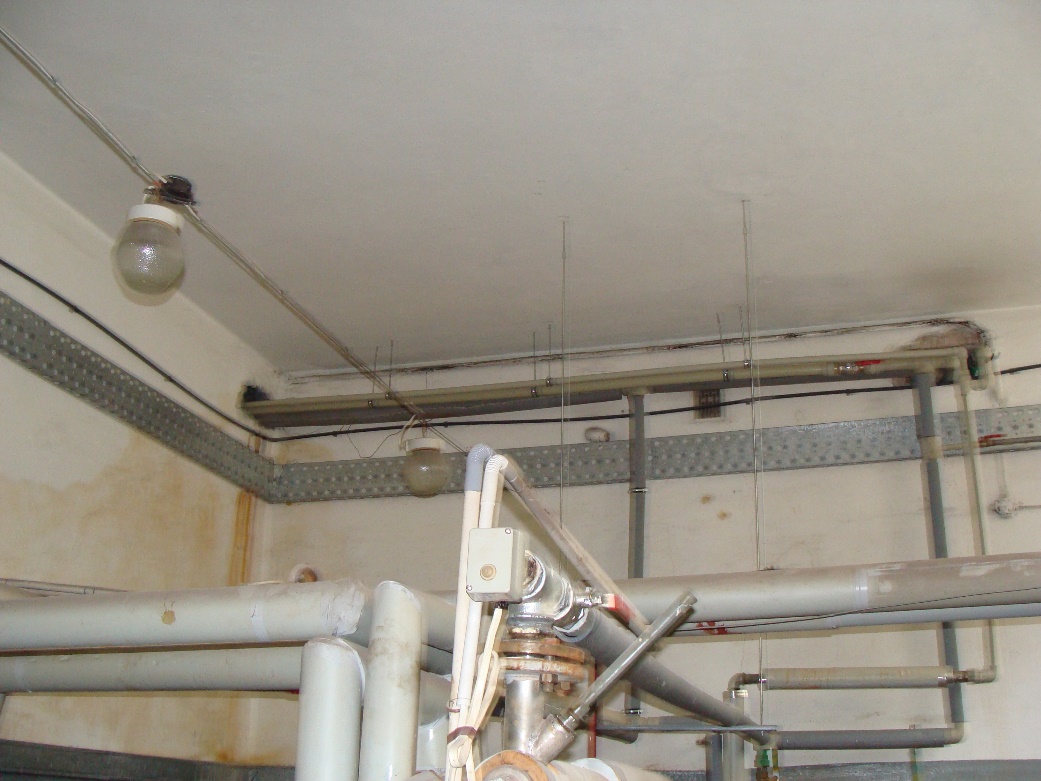 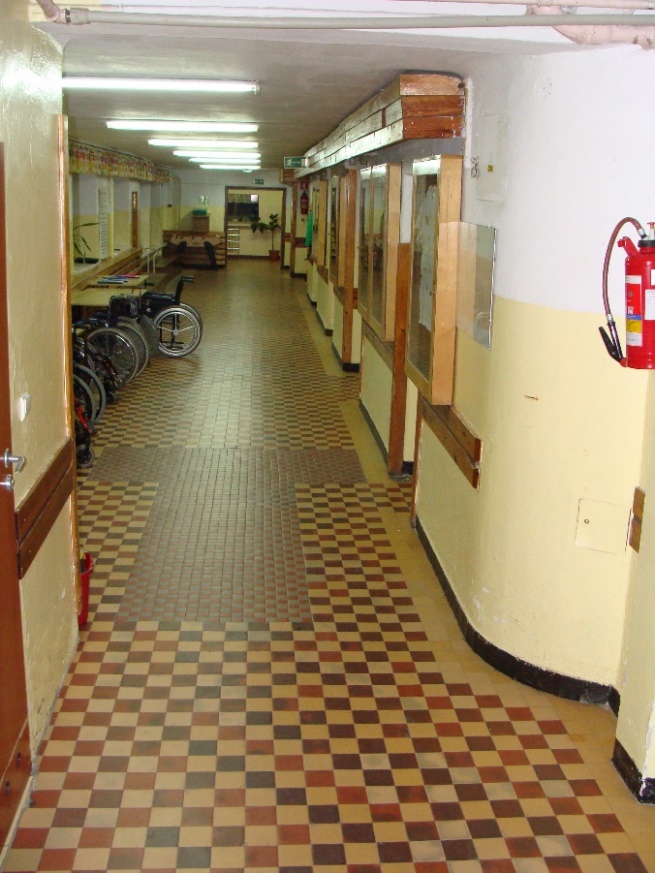 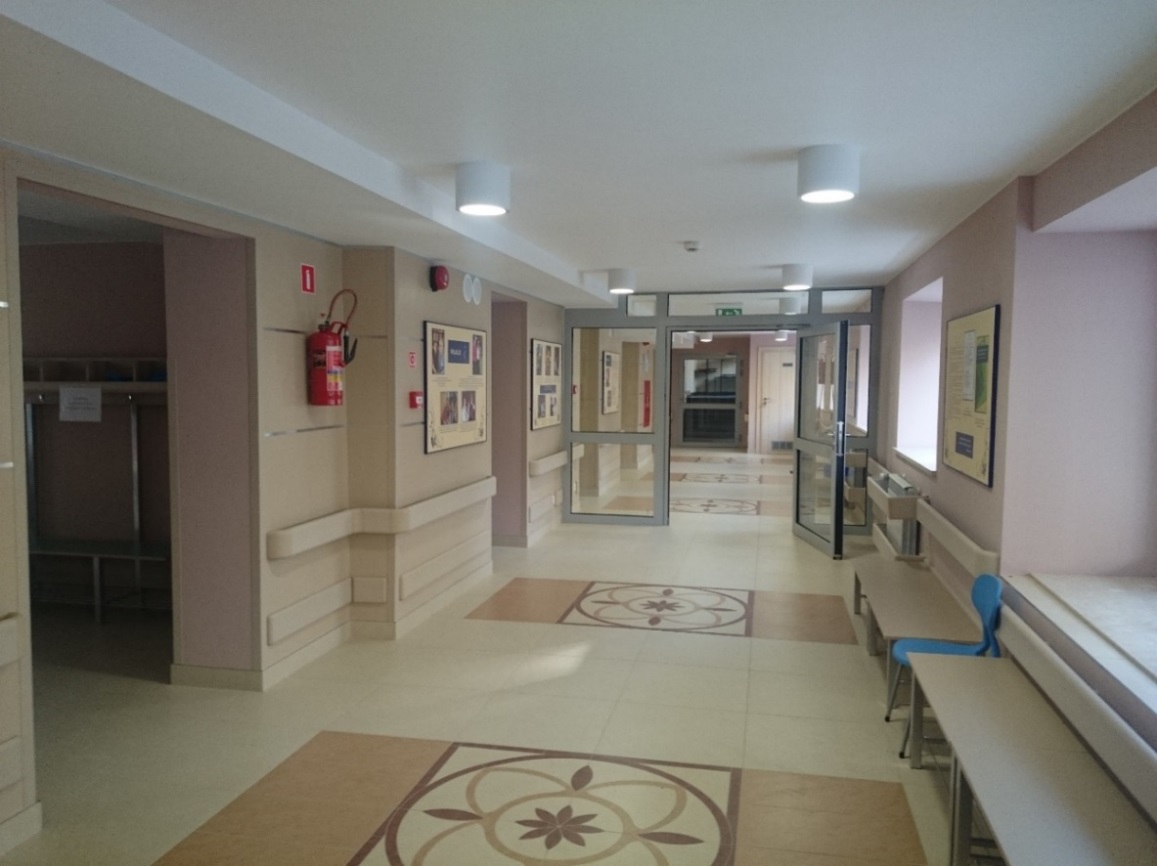 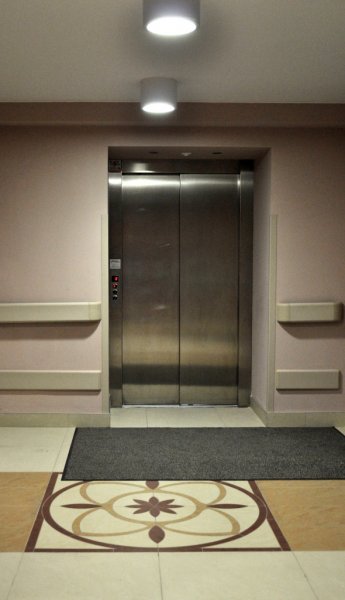 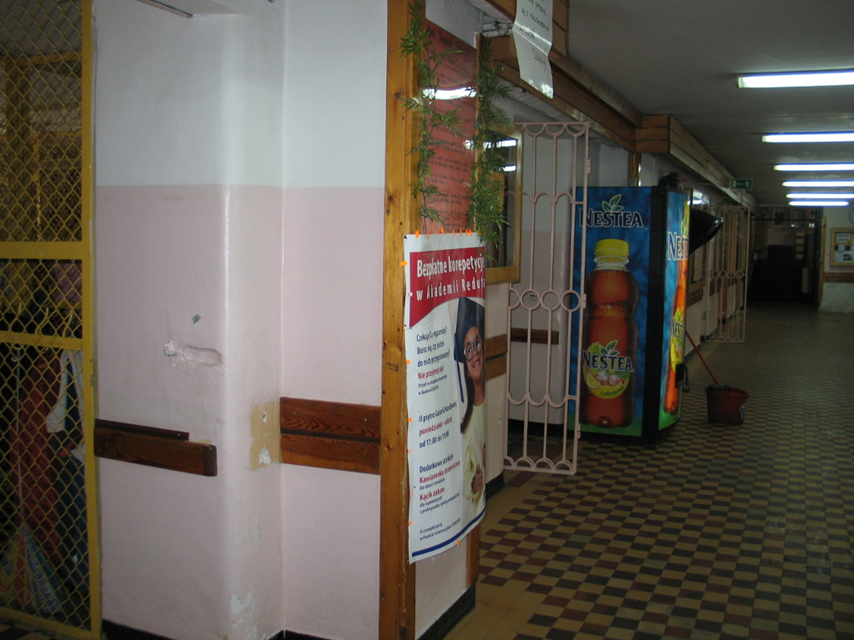 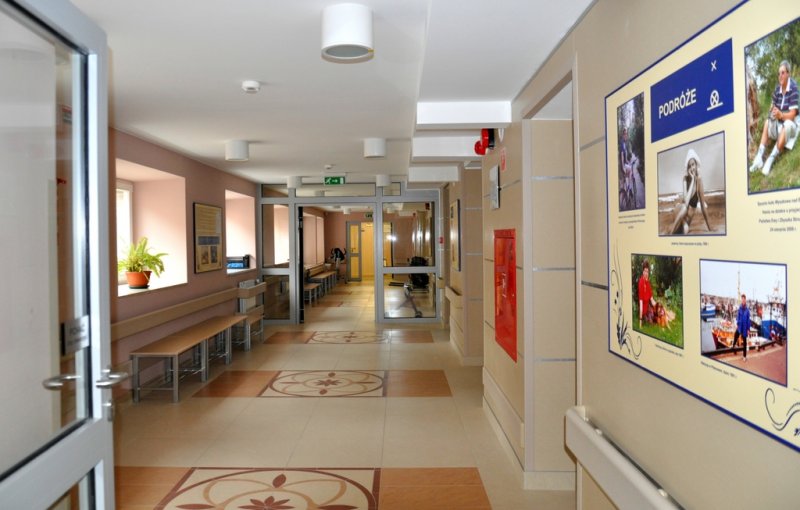 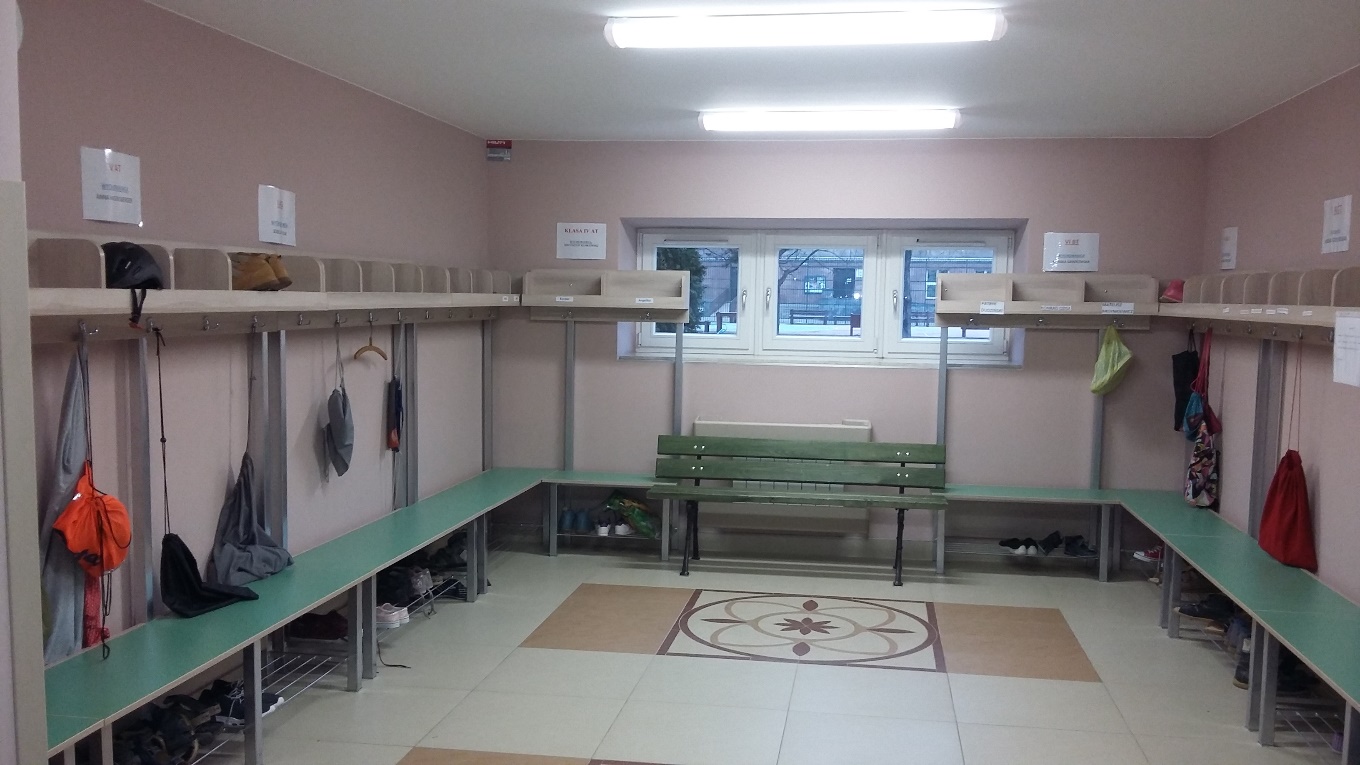 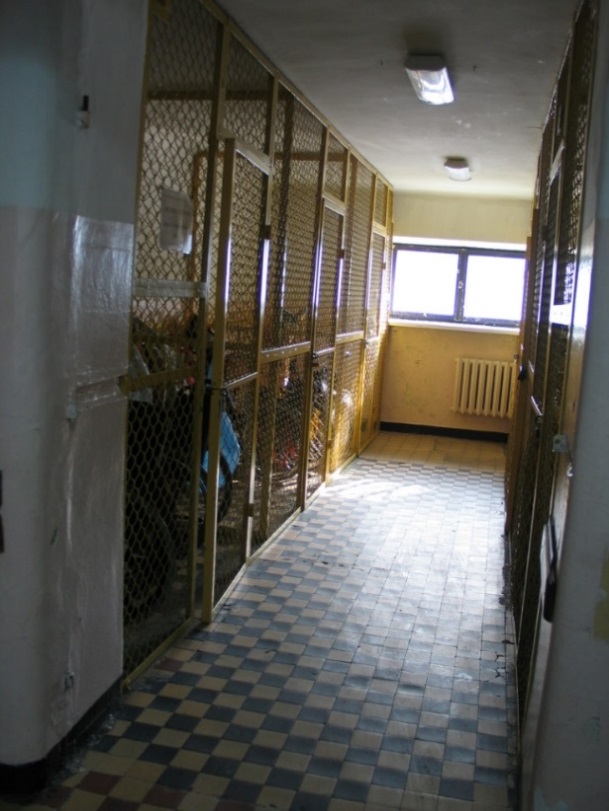 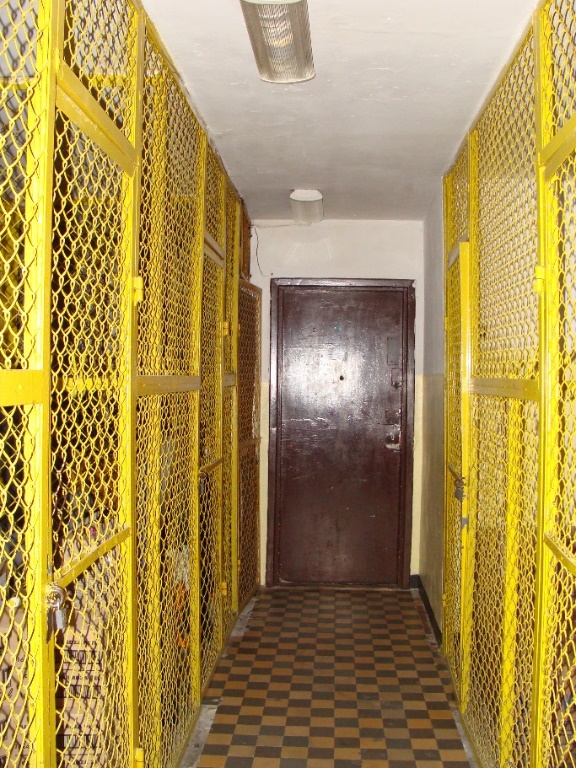 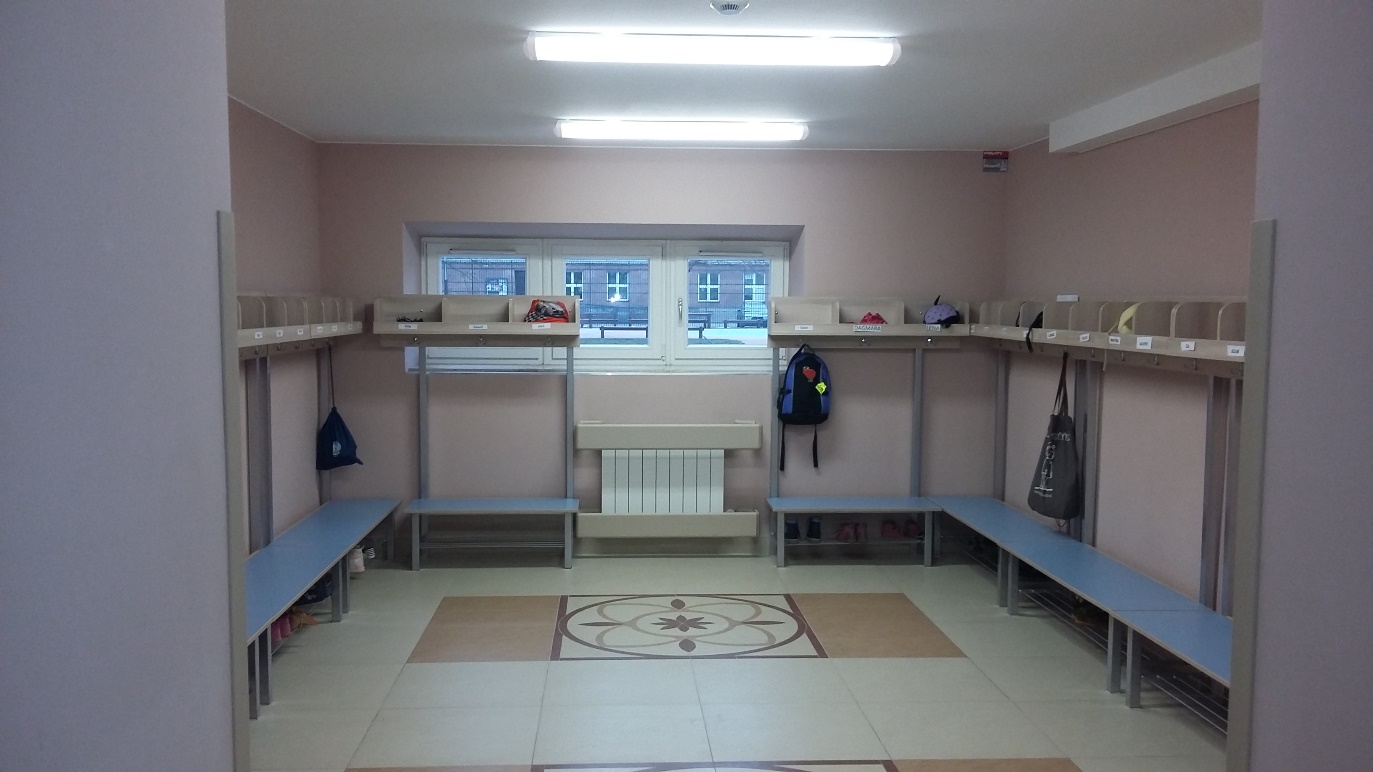 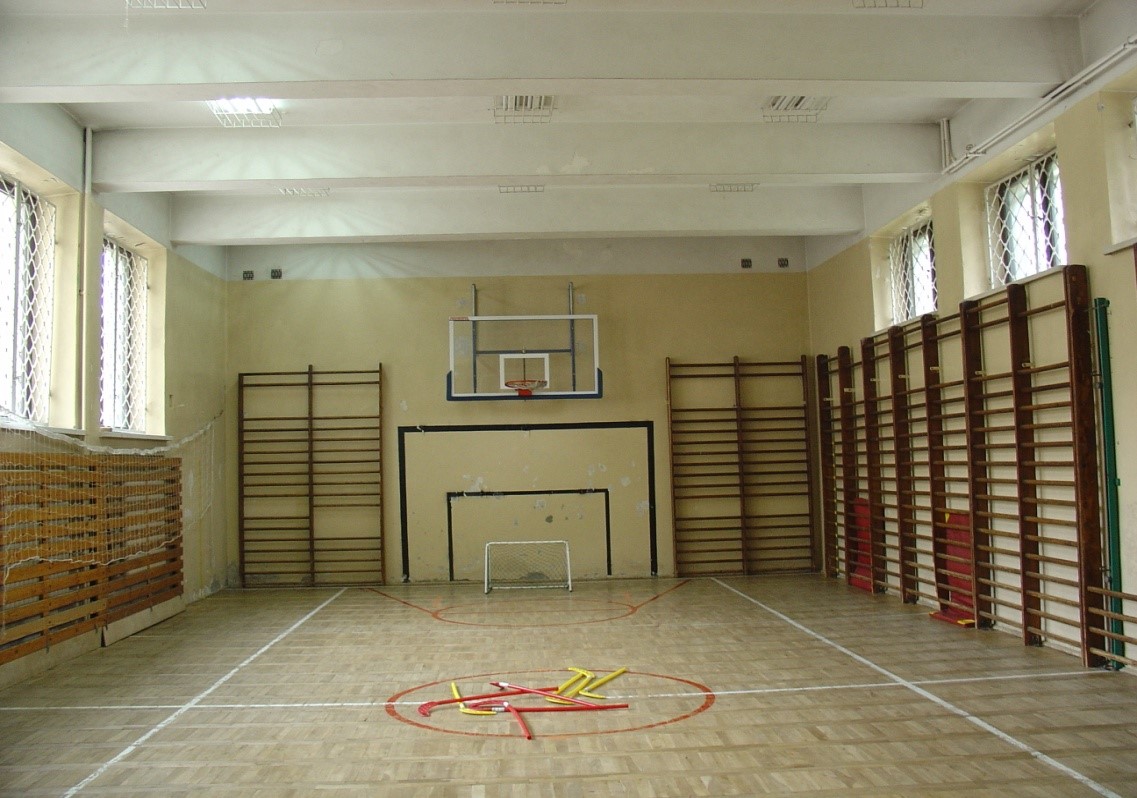 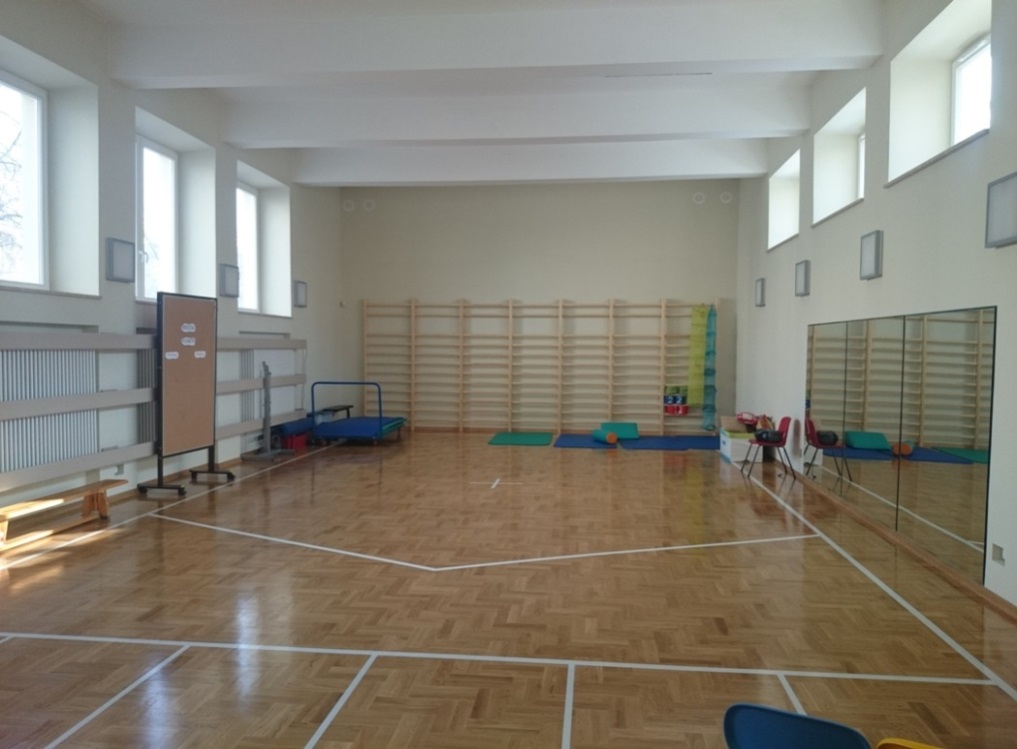 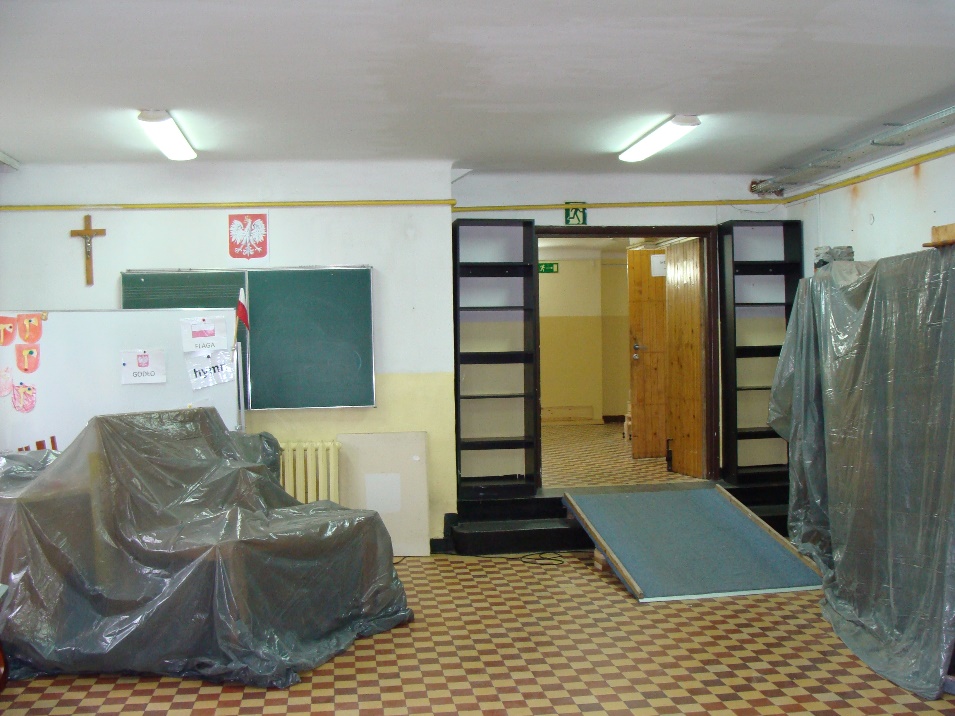 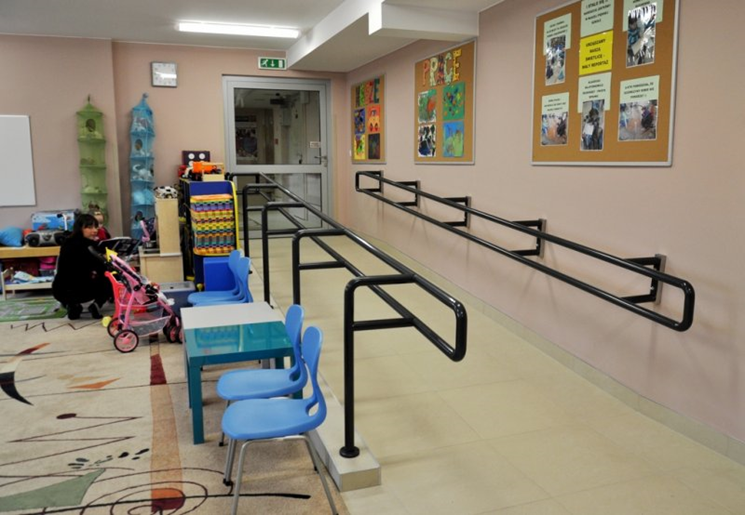 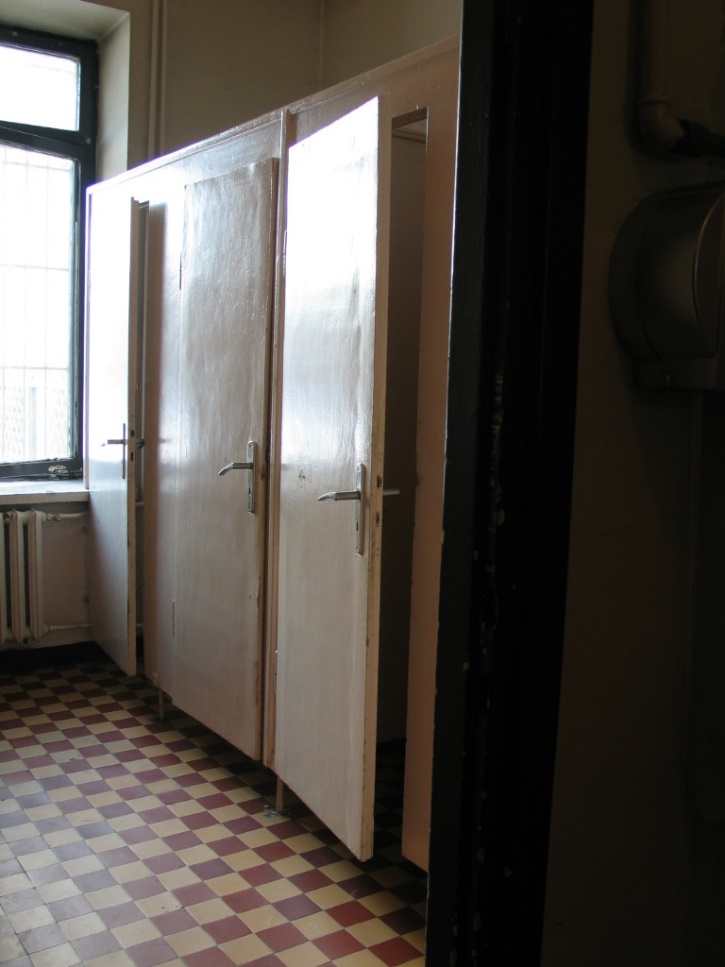 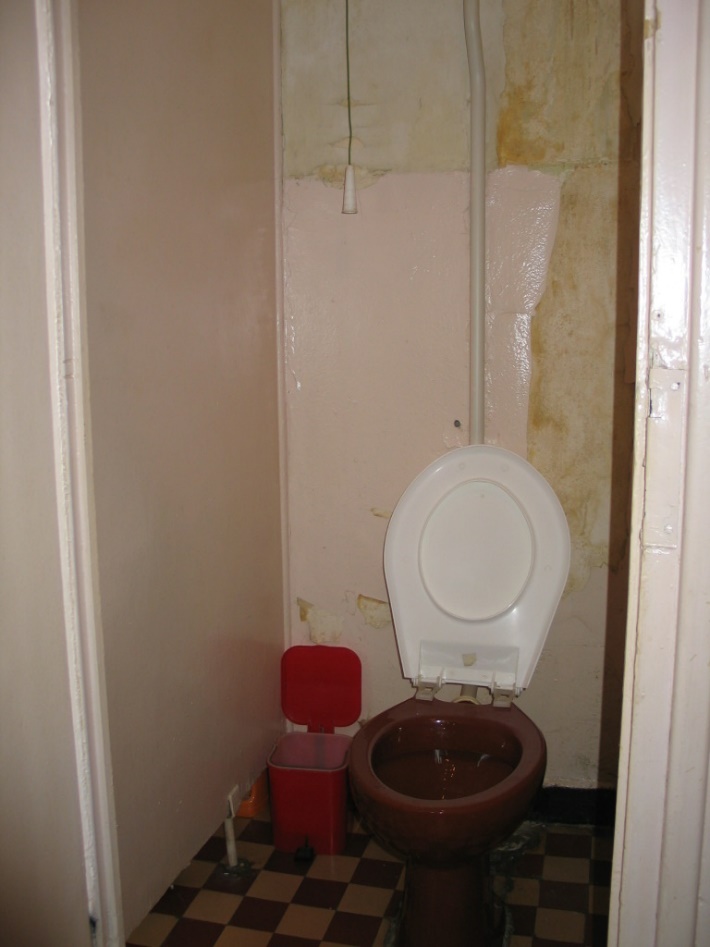 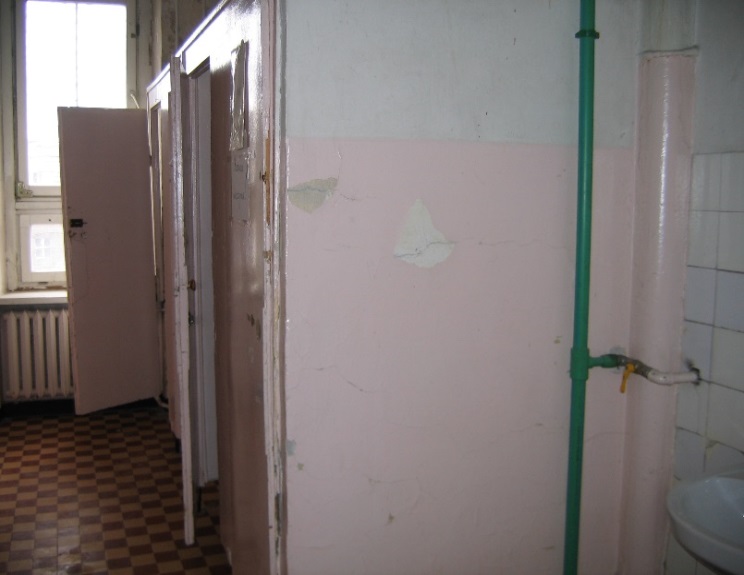 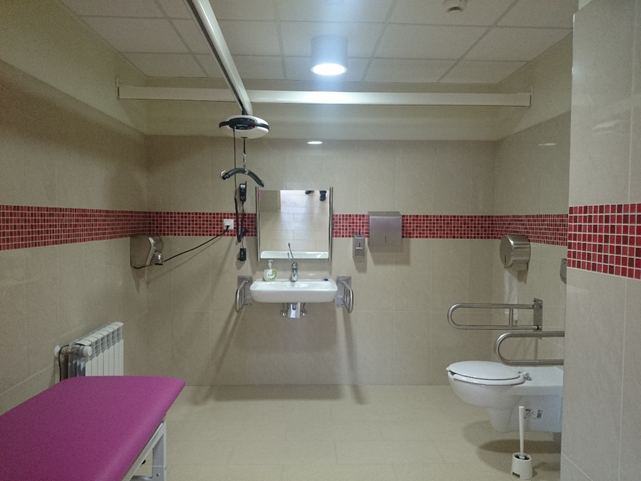 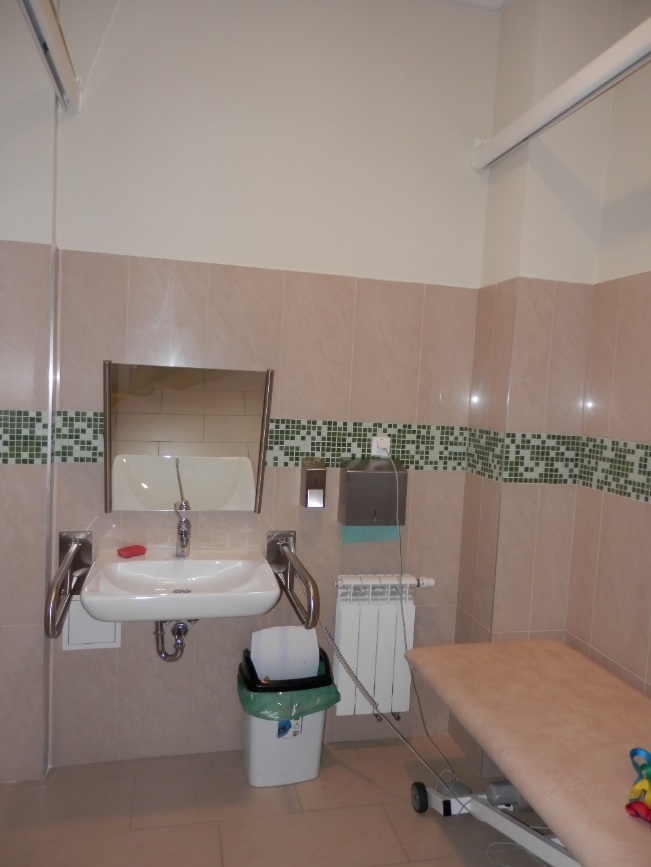 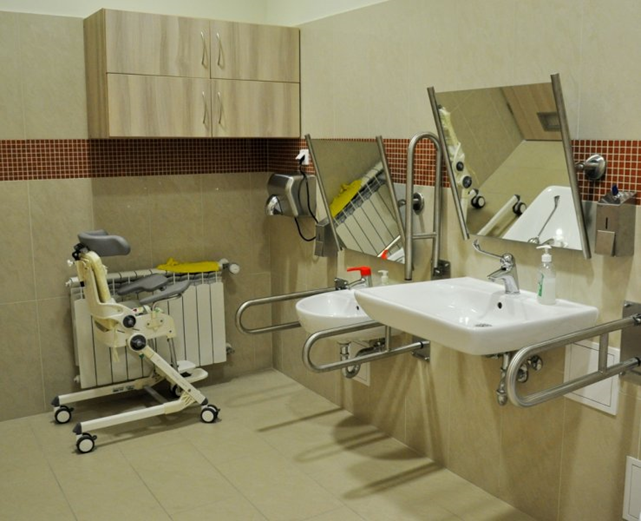 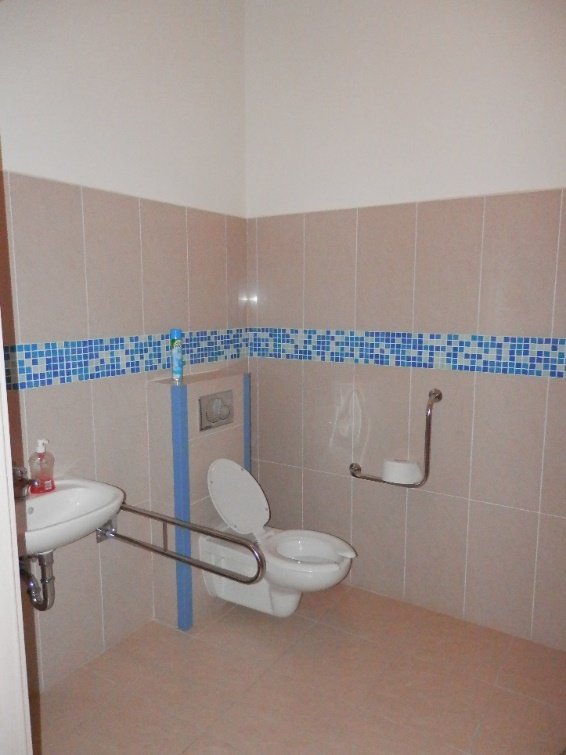 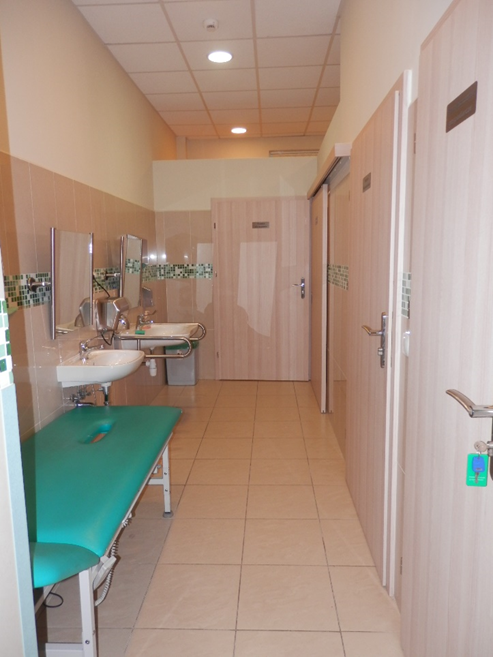 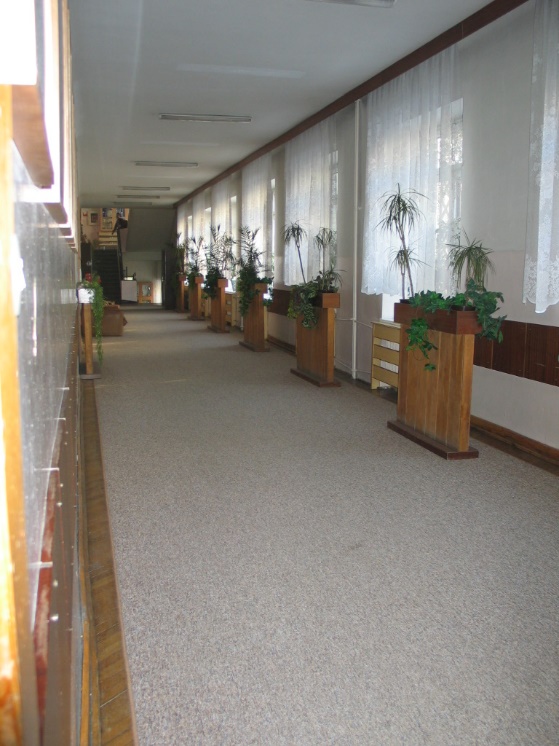 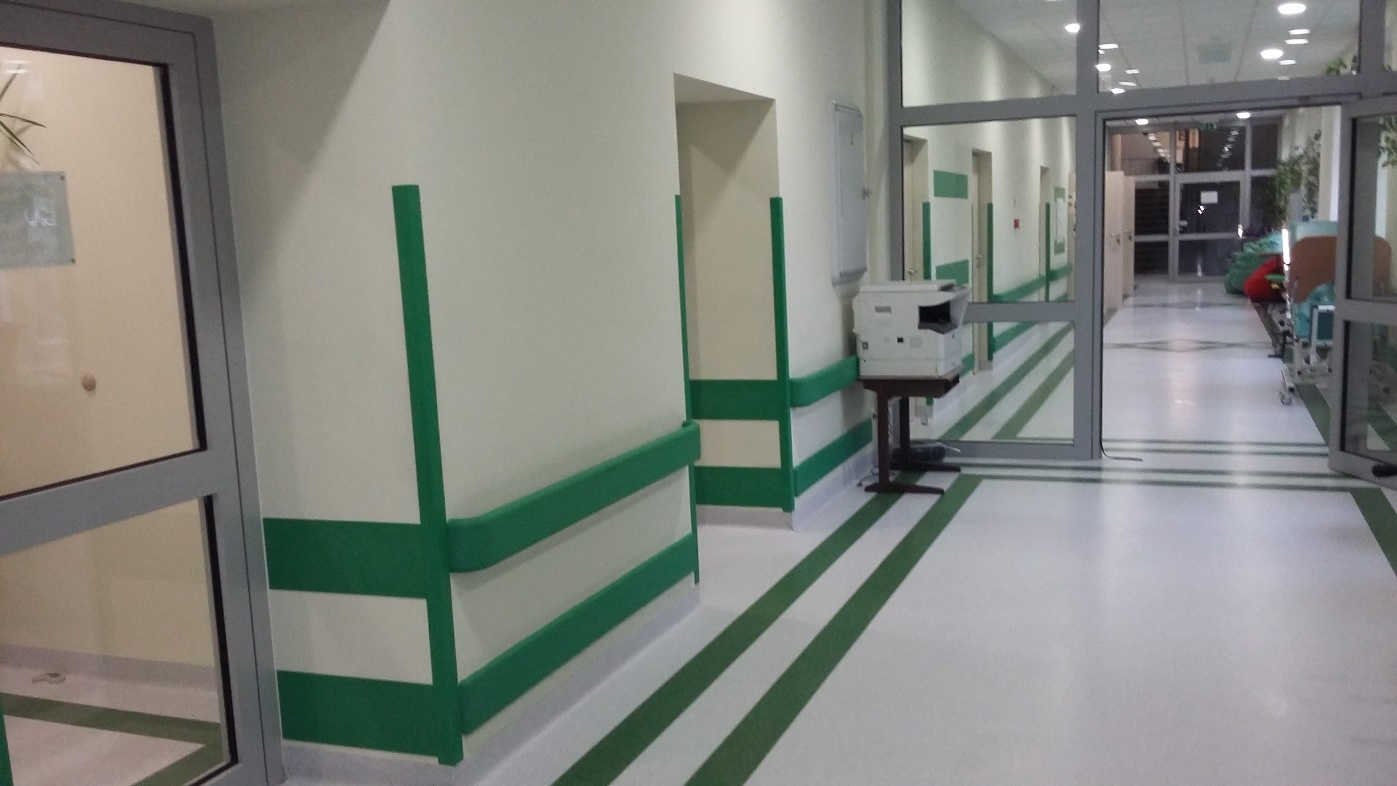 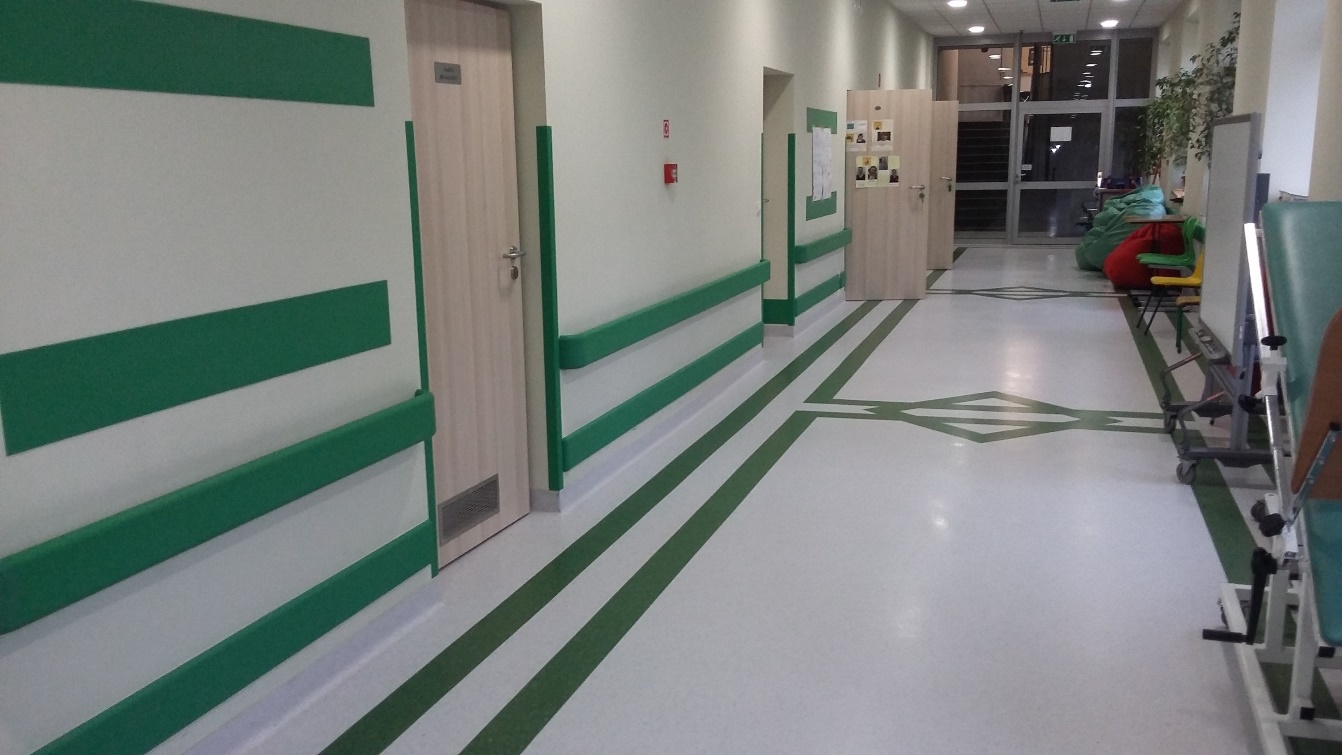 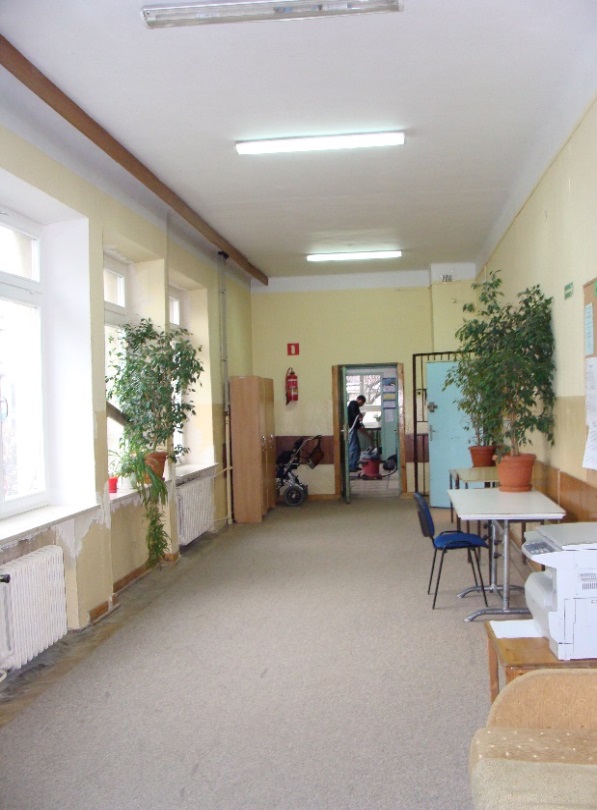 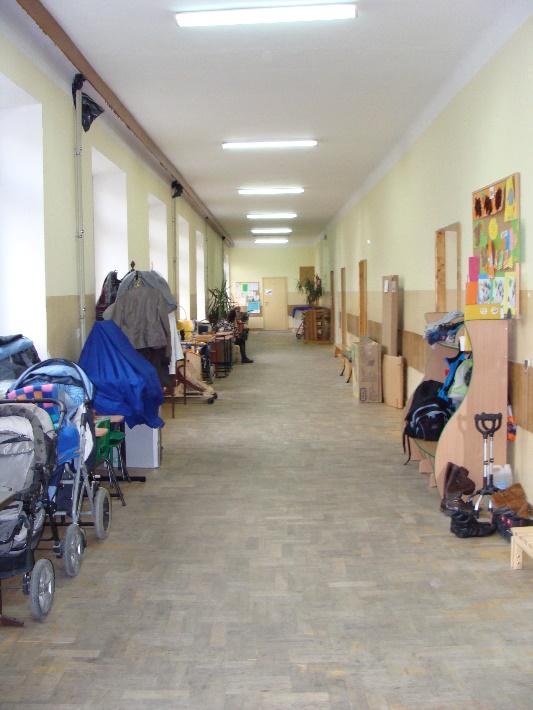 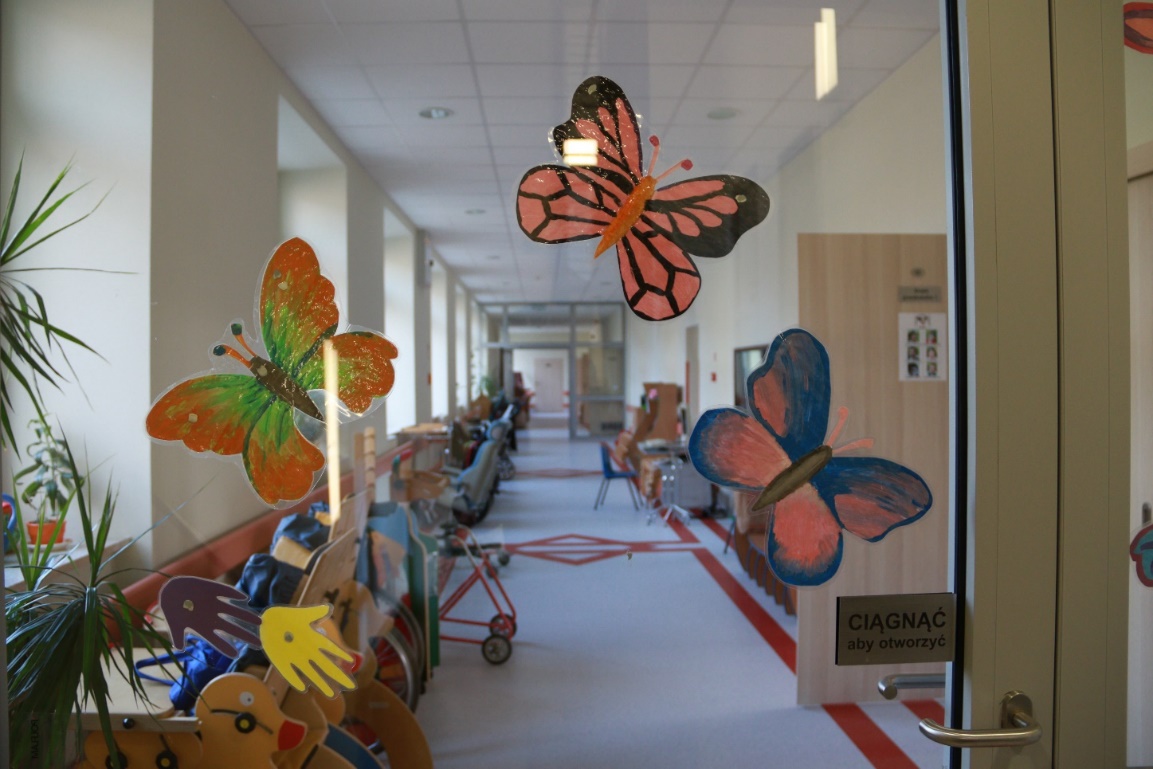 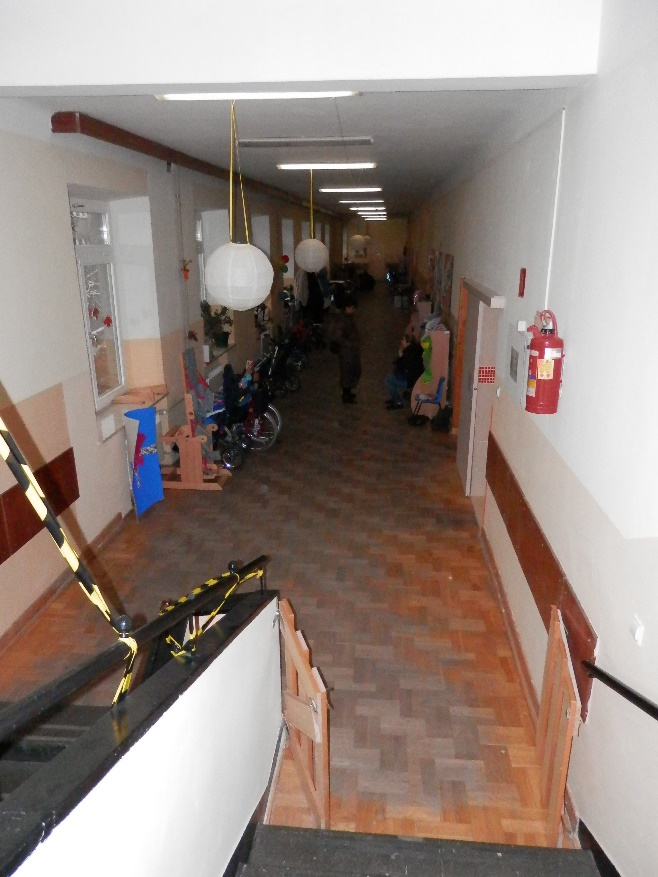 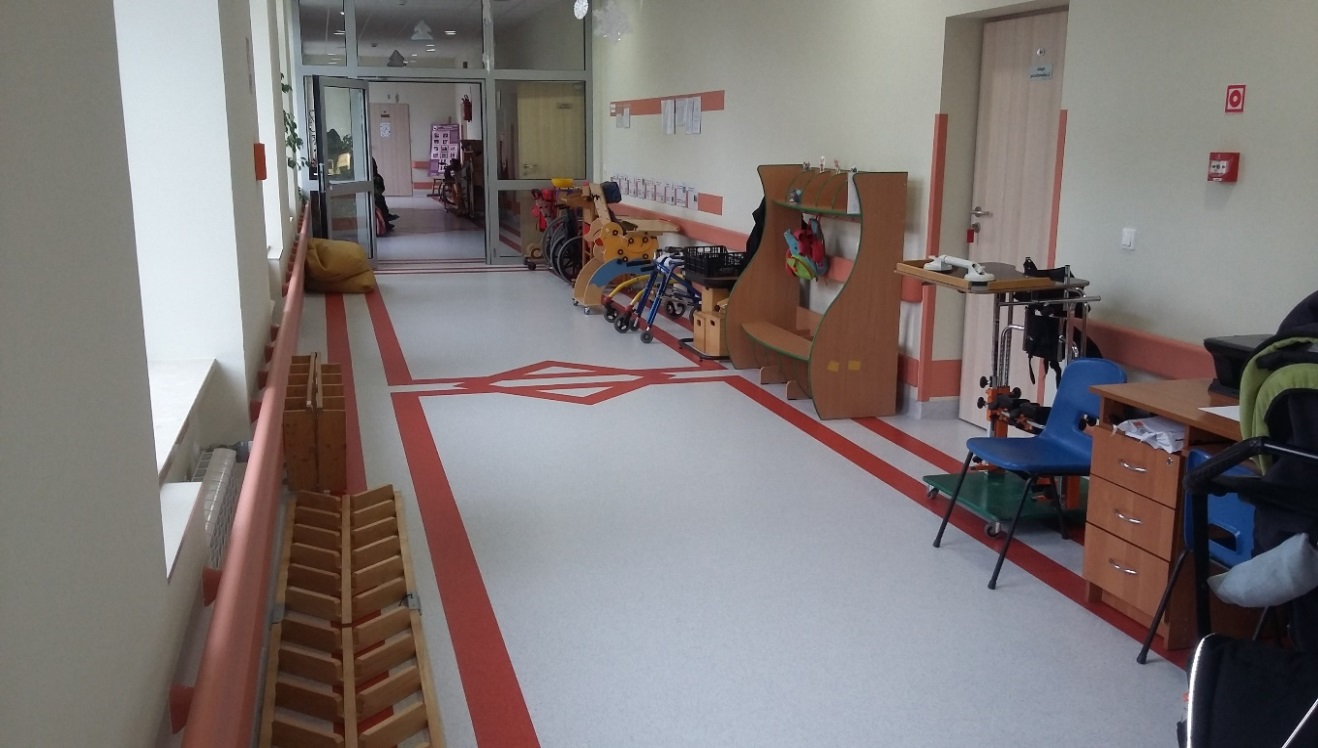 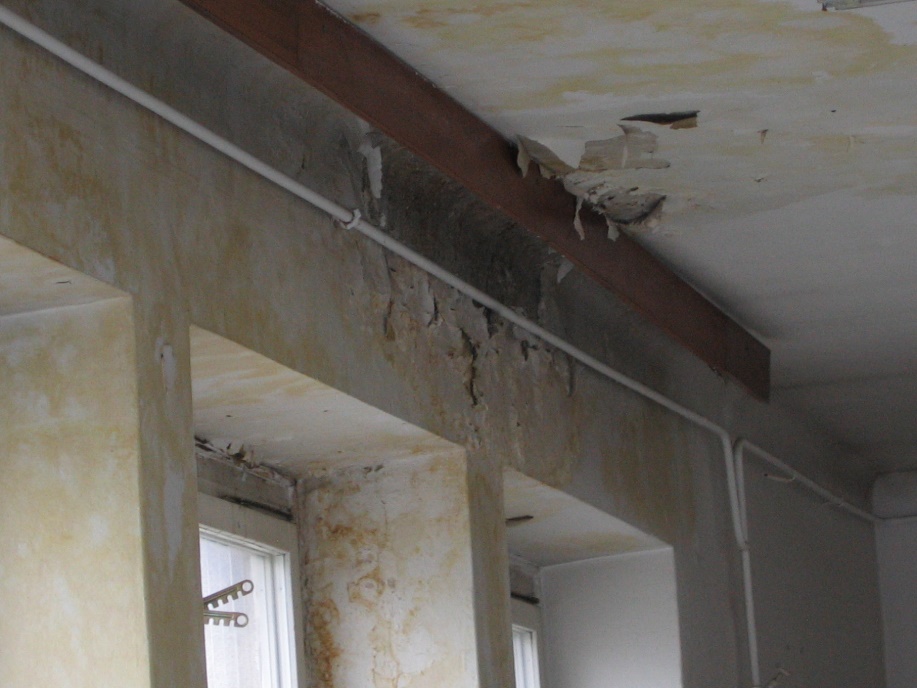 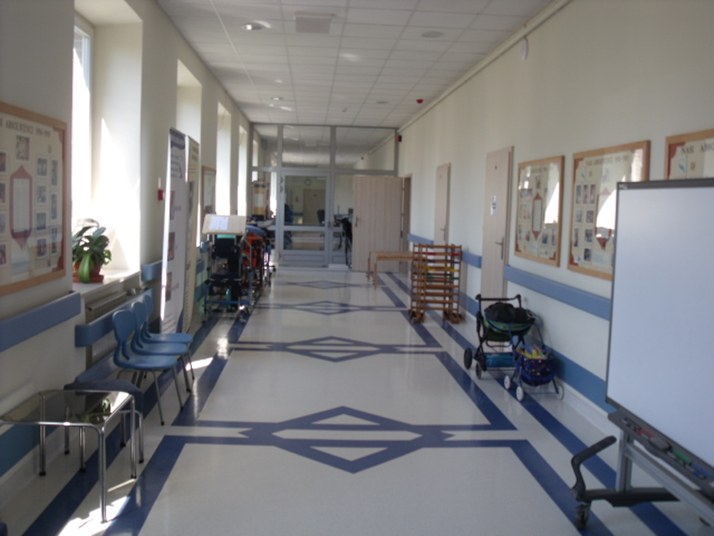 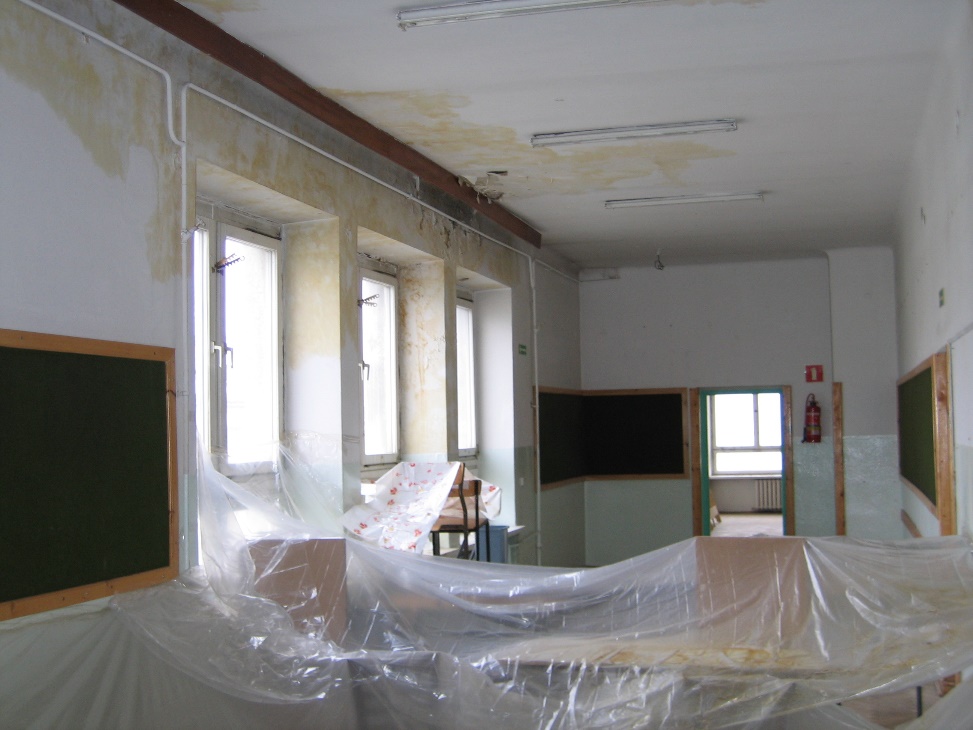 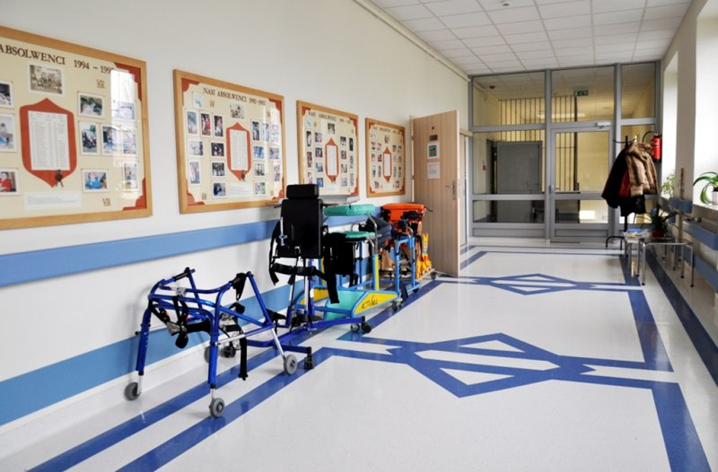 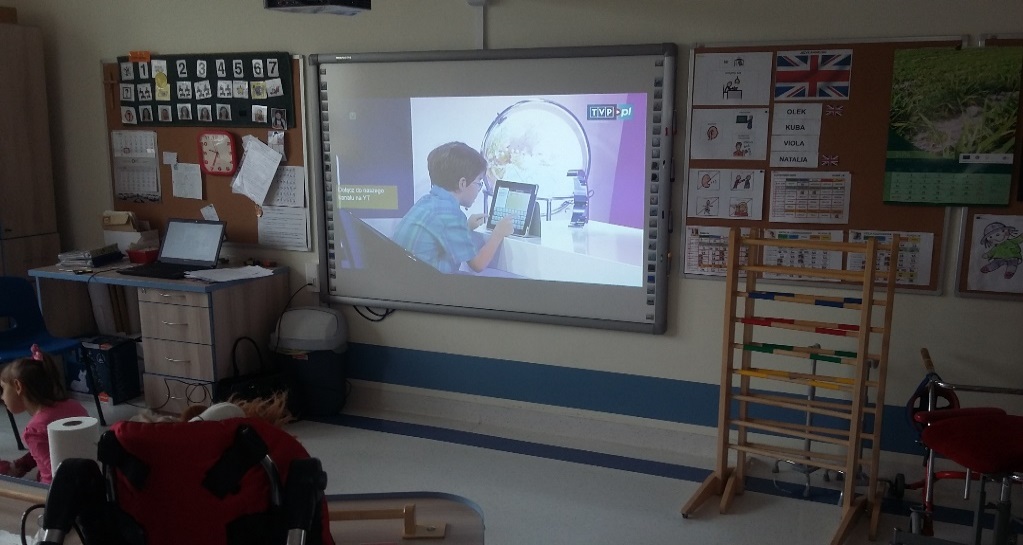 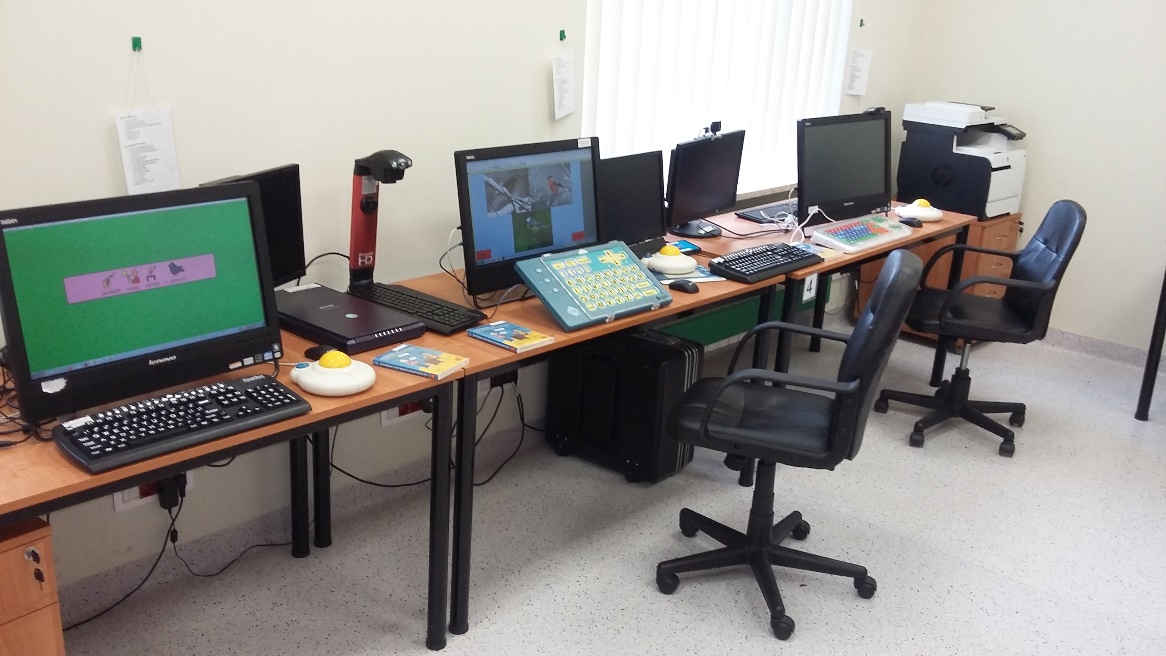 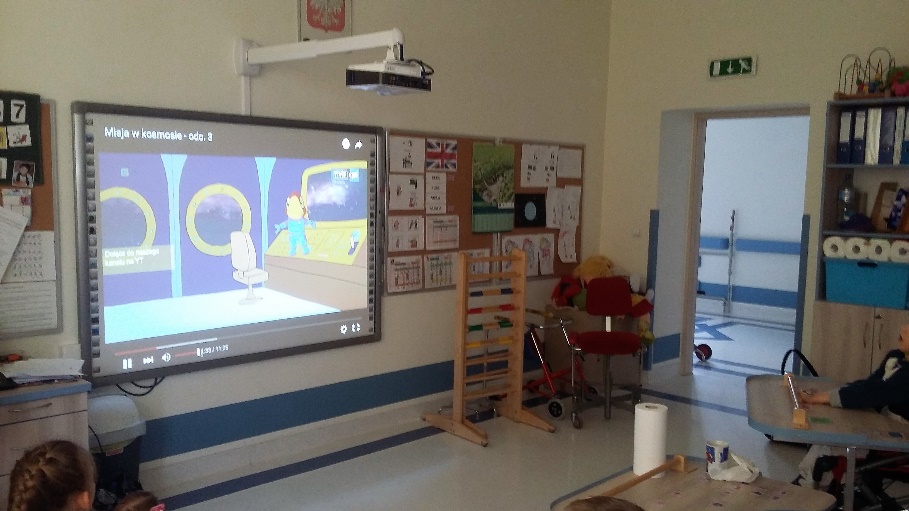 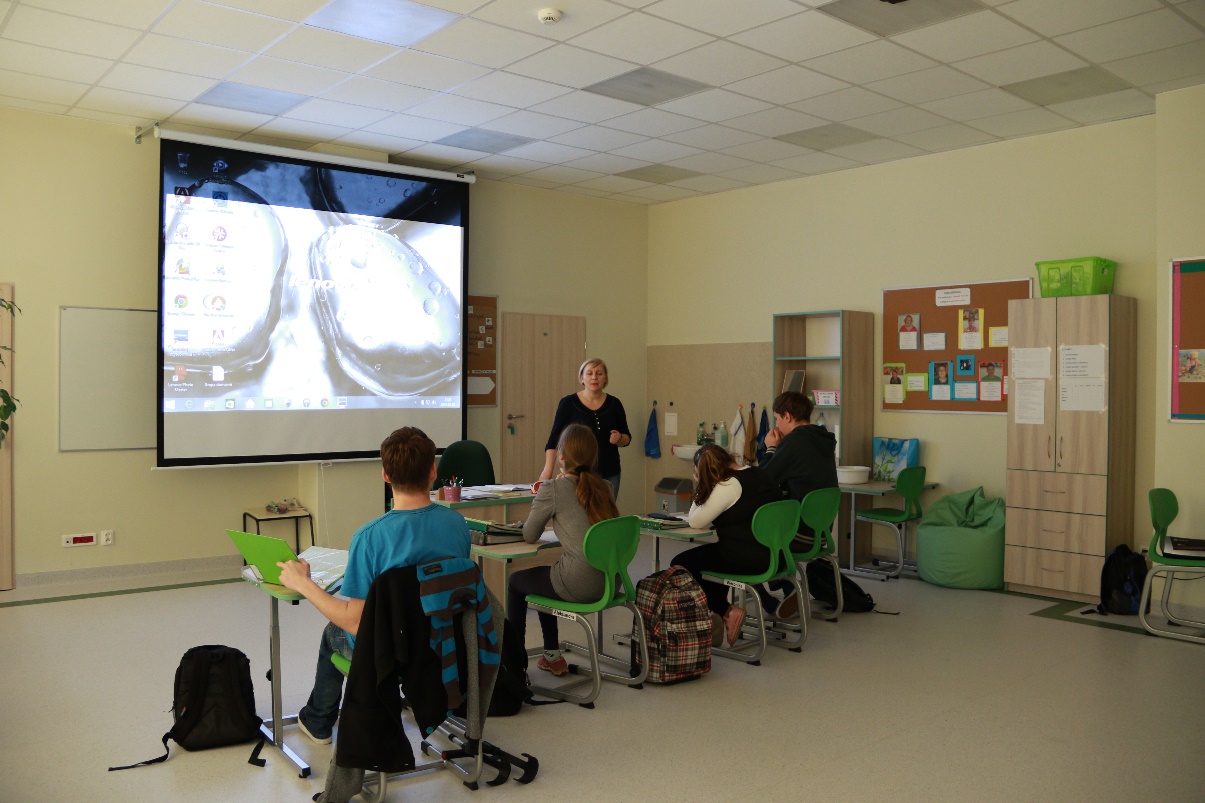 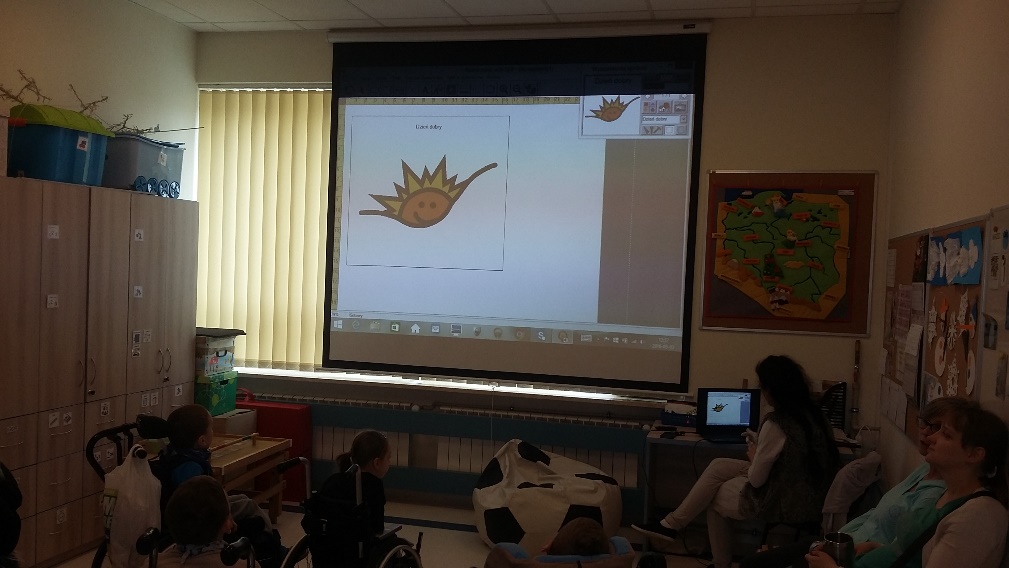 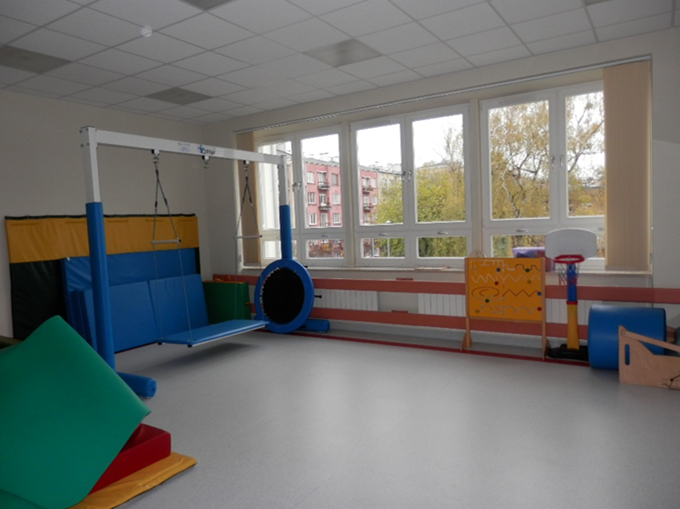 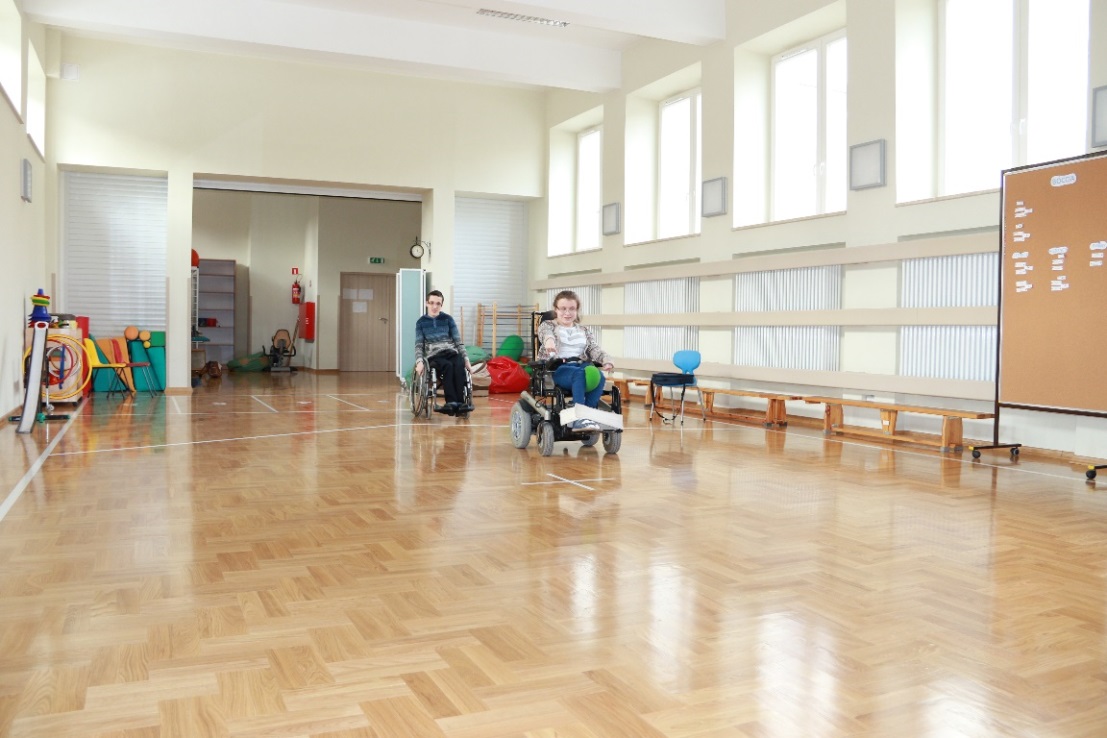 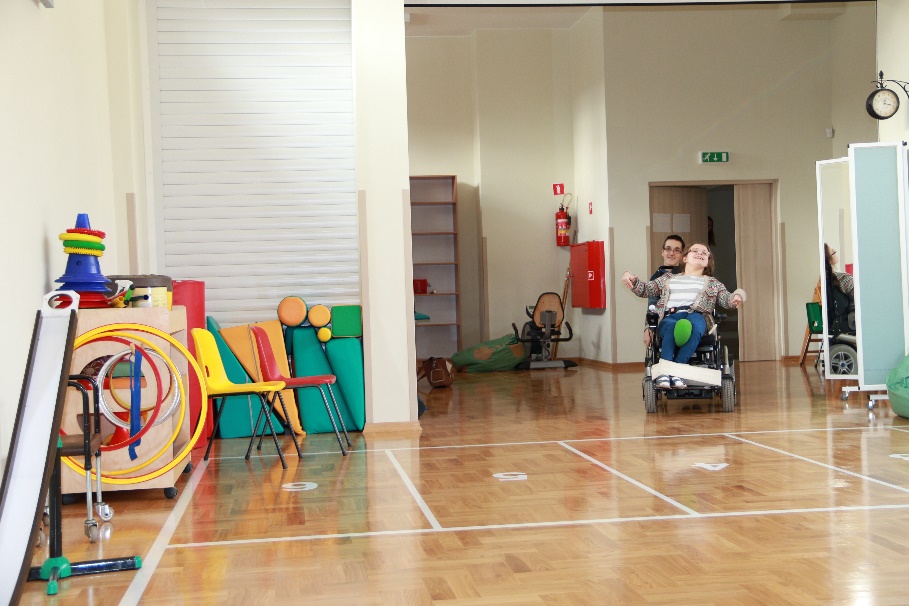 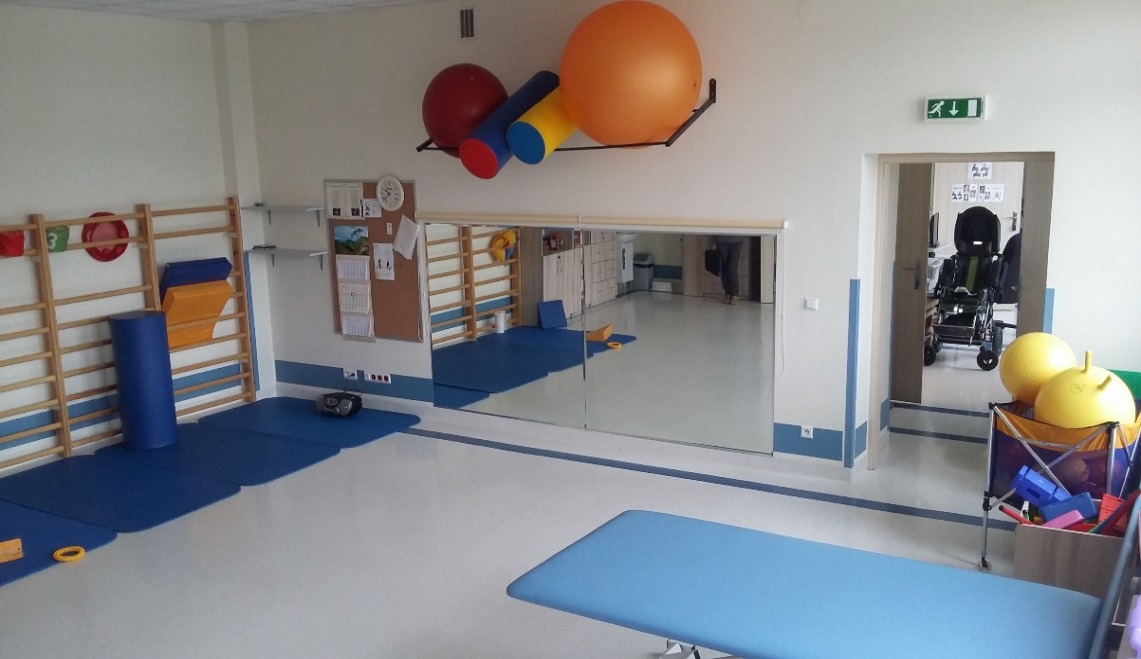 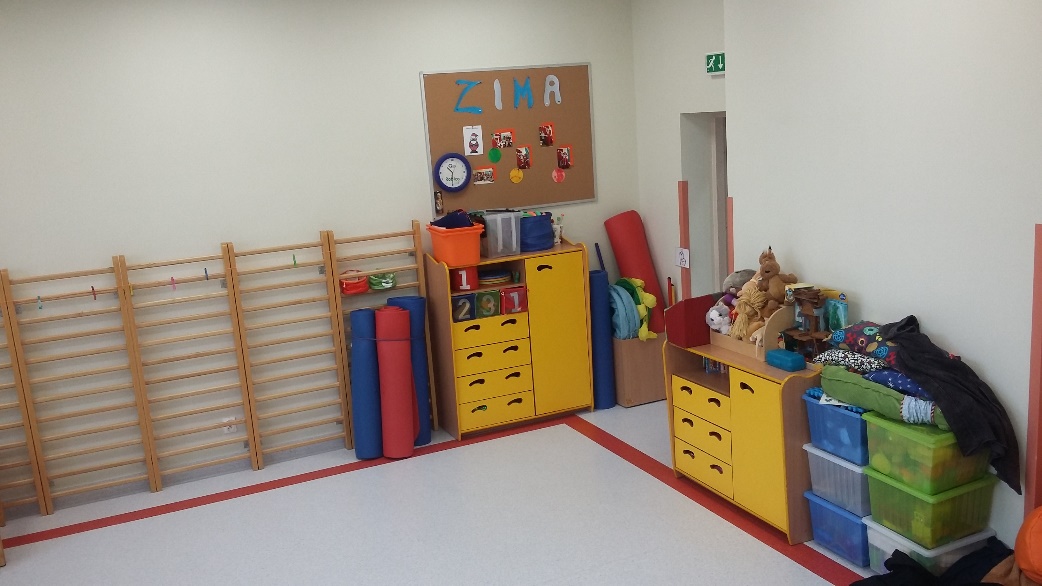 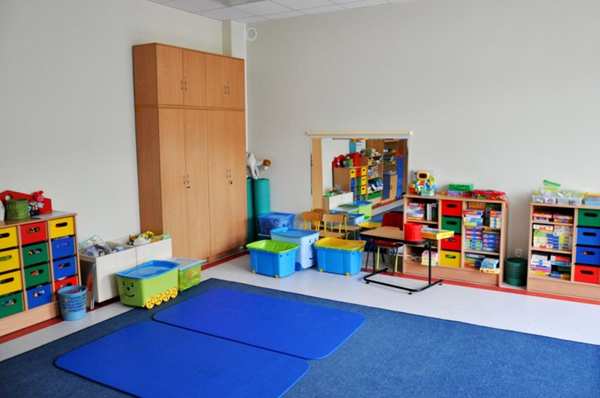 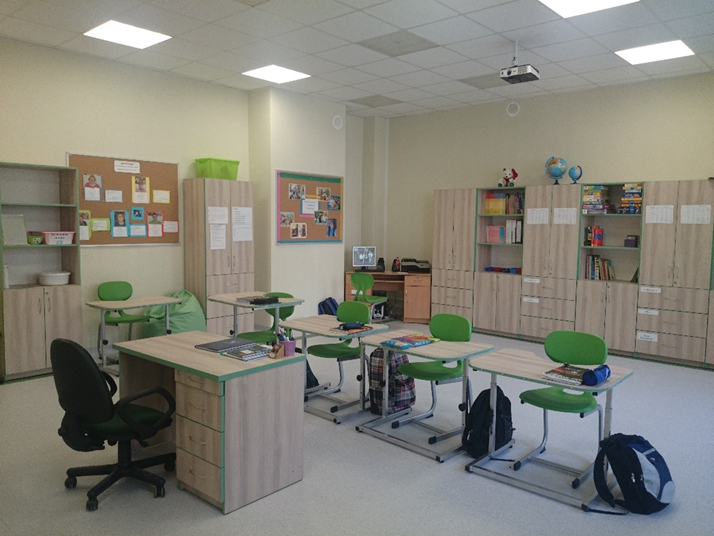 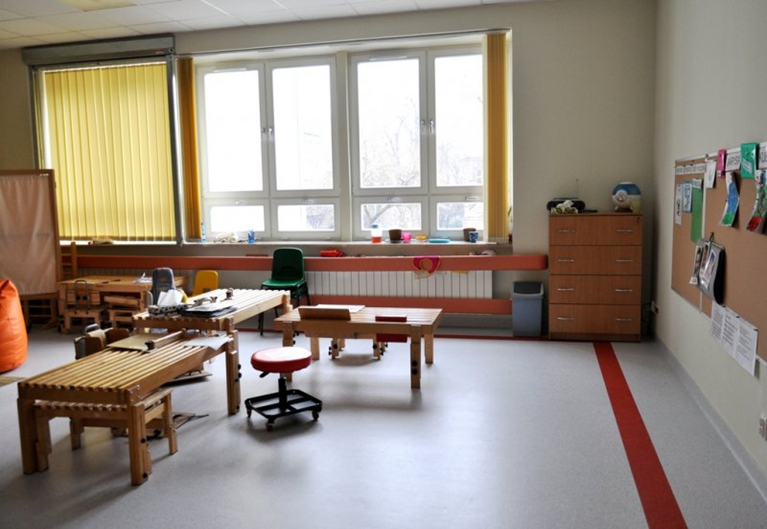 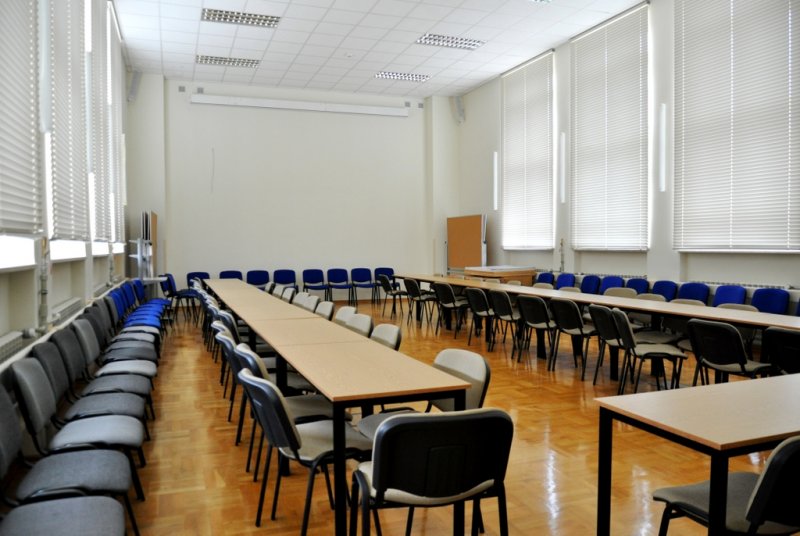 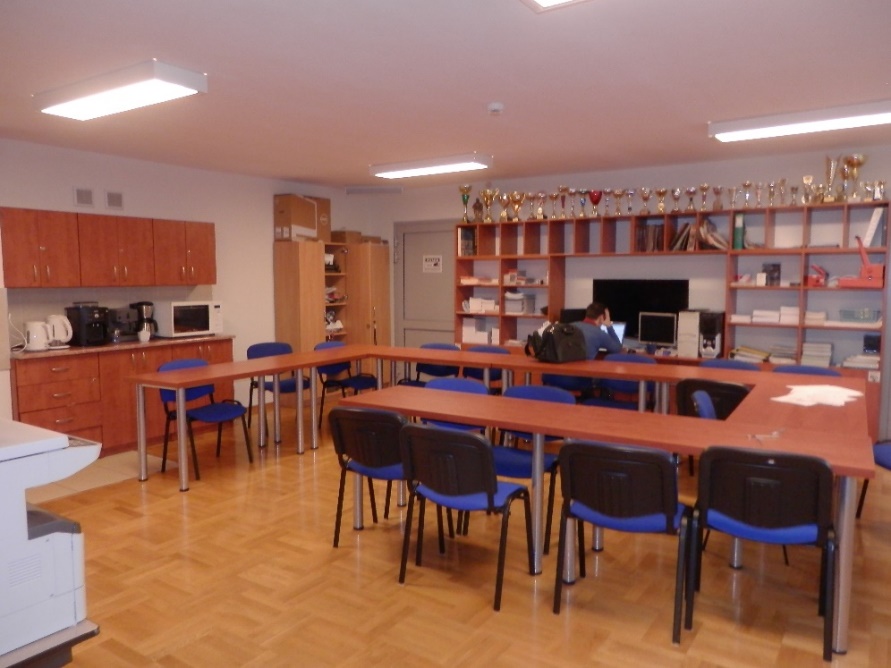 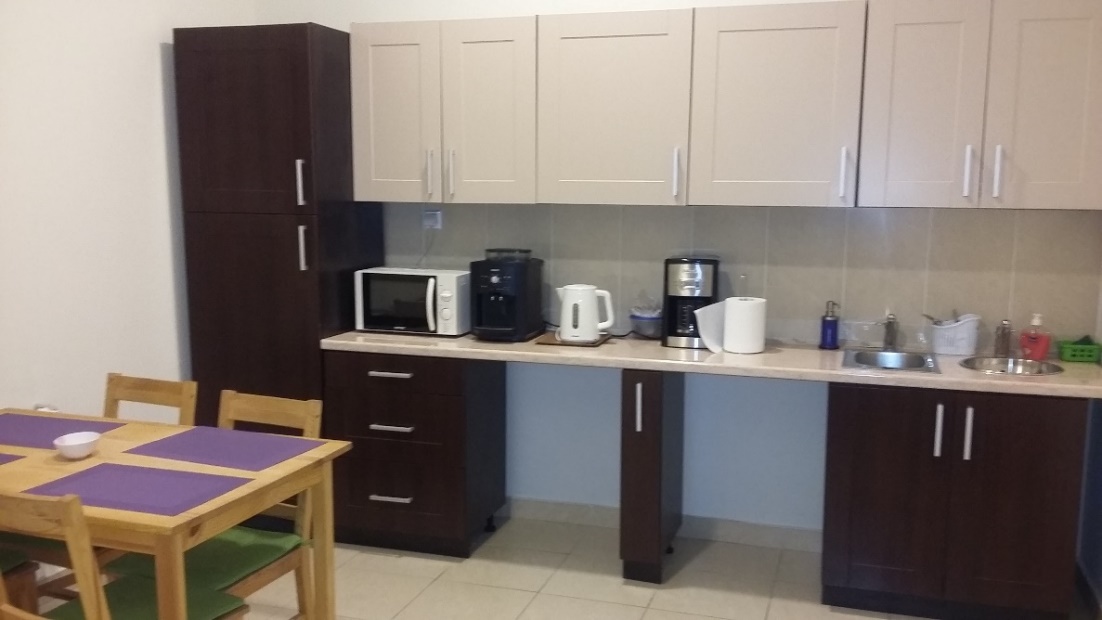 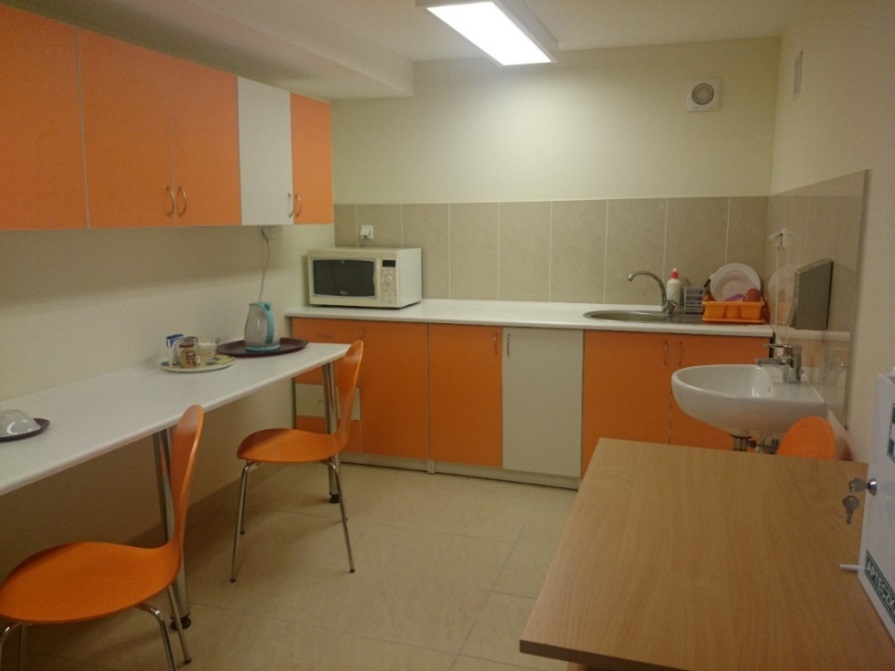 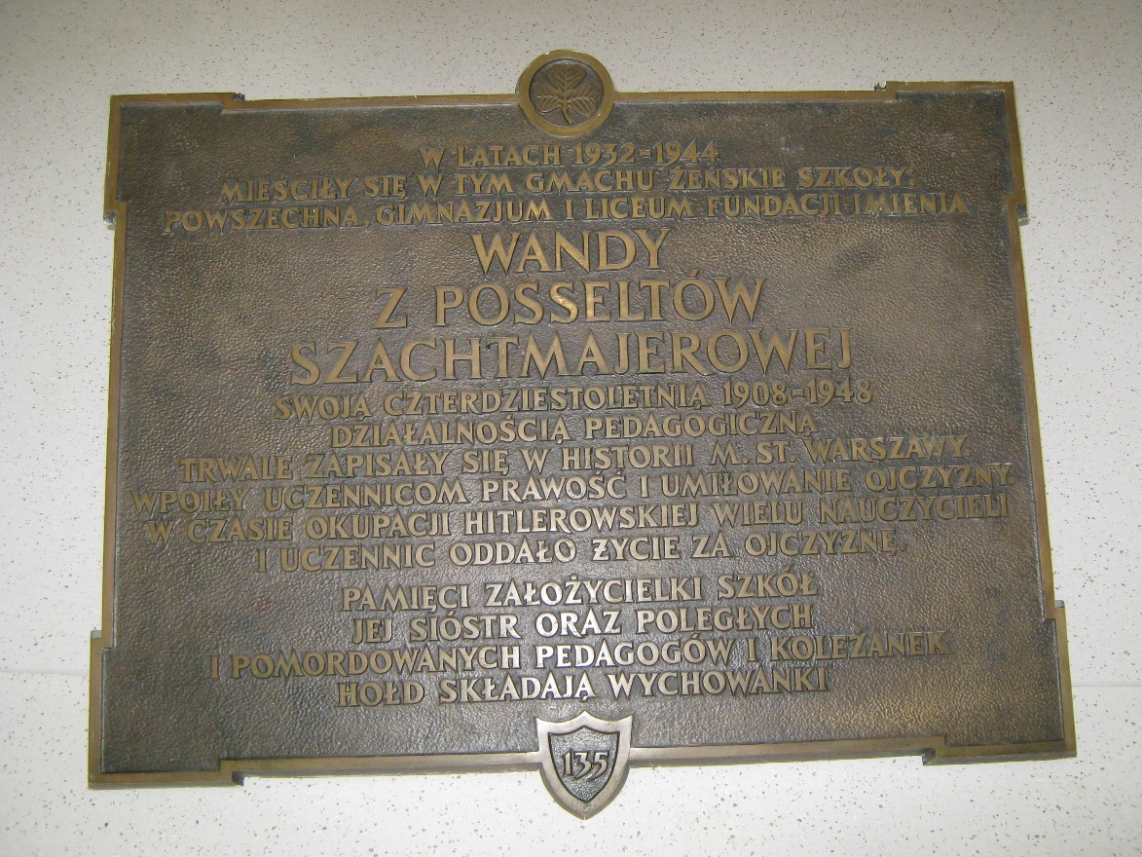 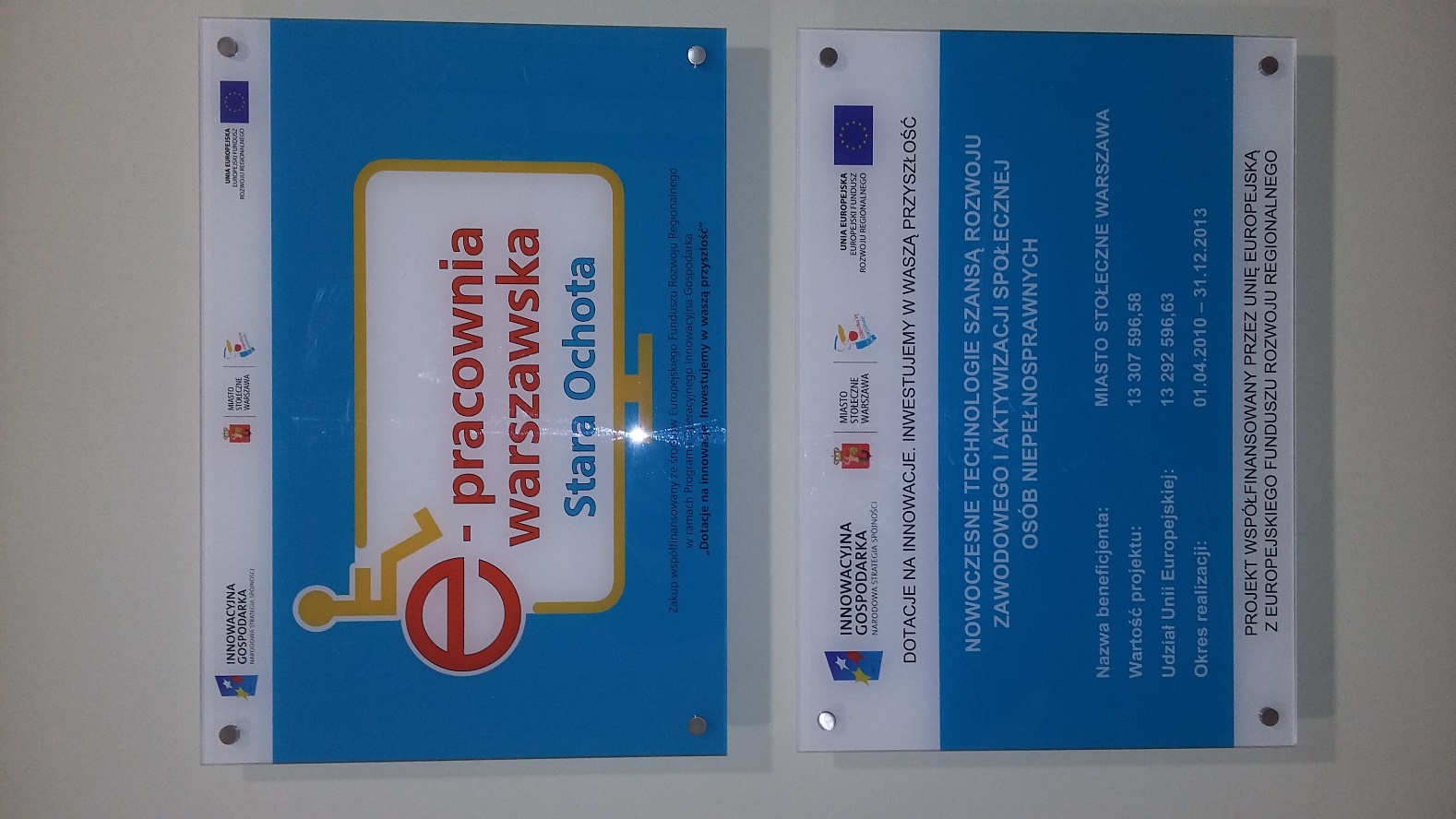 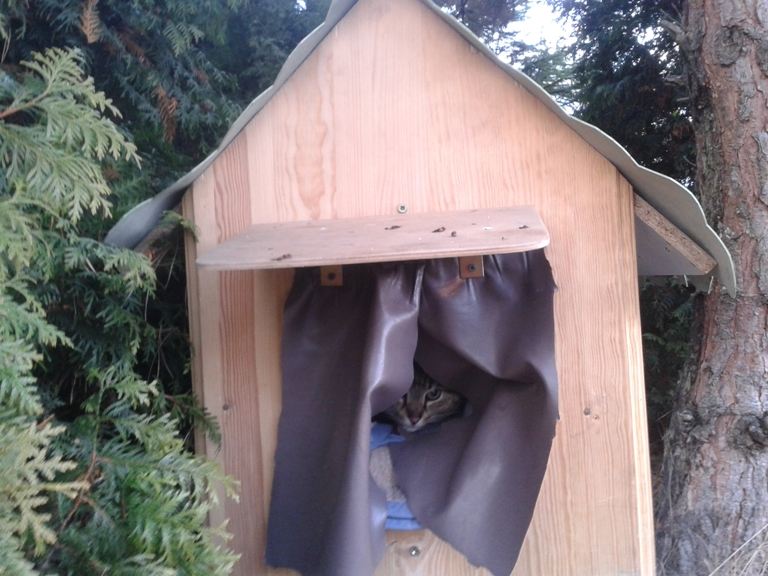